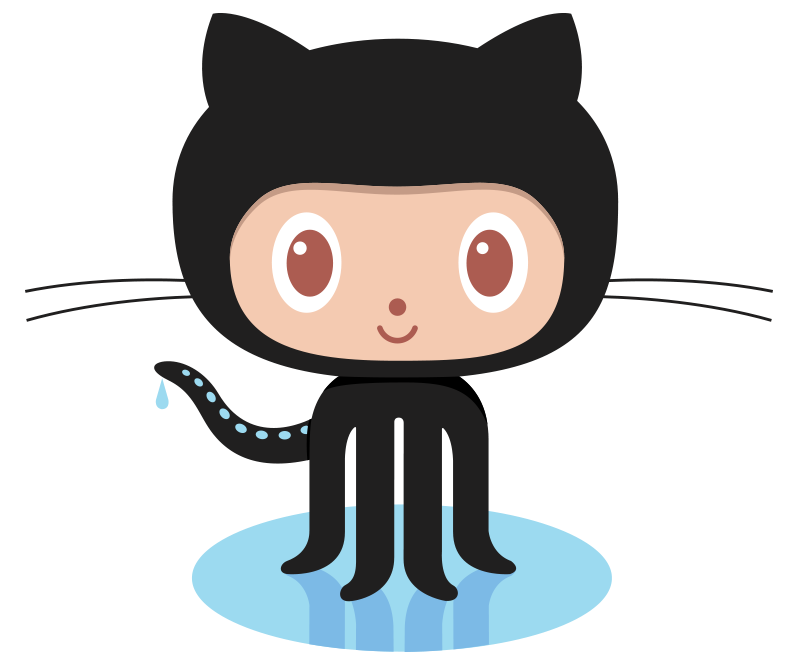 Git-ting It Together: Learn to Use Git and GitHub for Your Projects
Eli Holmes and Em Markowitz
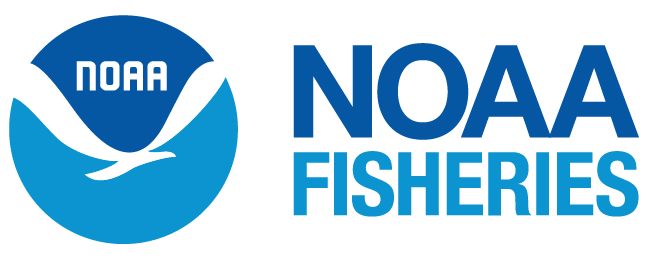 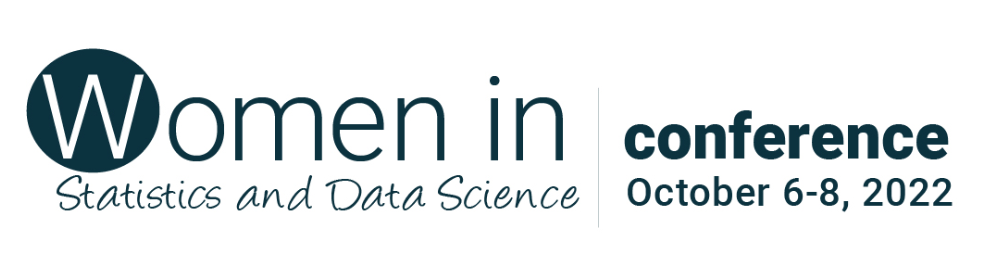 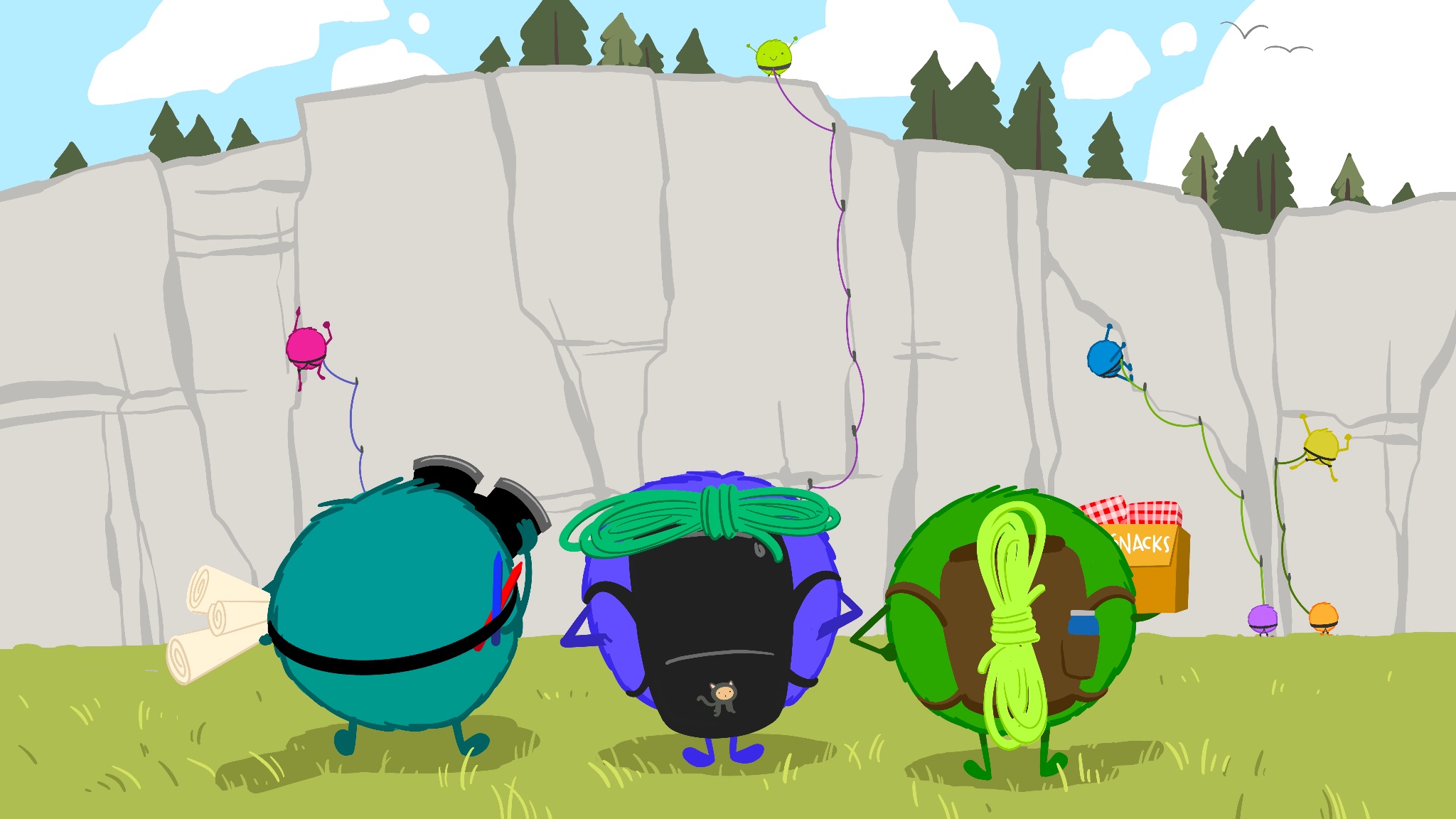 Using GitHub to Help a Team Tackle a Project Together
Artwork by @allison_horst
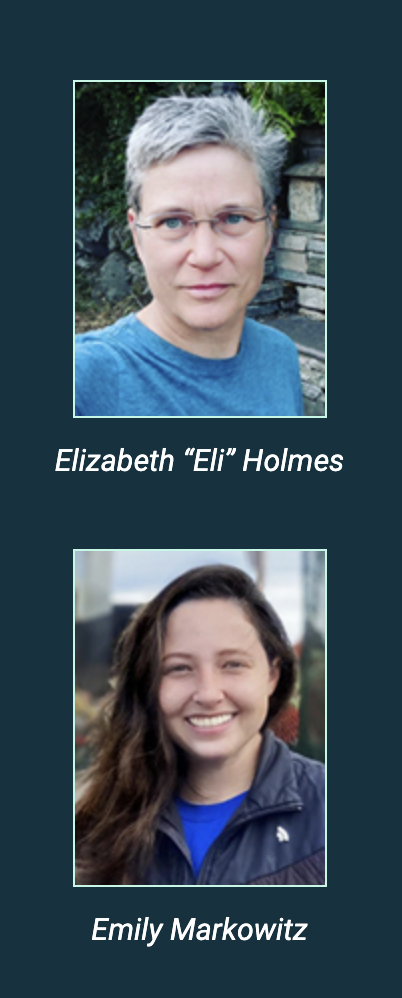 Scientists at NOAA Fisheries and mentors in the NOAA Fisheries Openscapes program. We help scientists adopt Open Science workflows
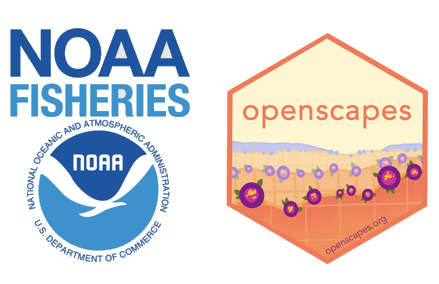 https://nmfs-openscapes.github.io/
https://github.com/EmilyMarkowitz-NOAA
https://github.com/eeholmes
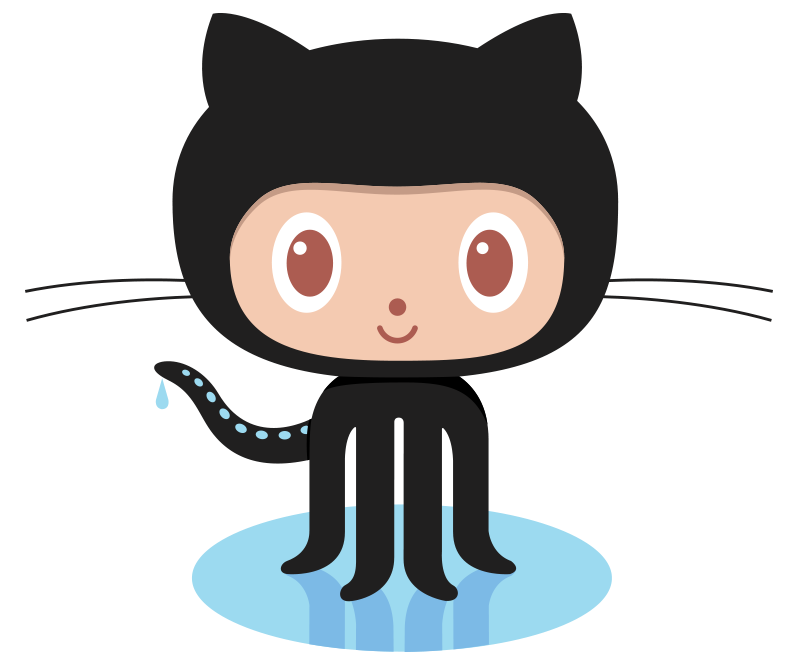 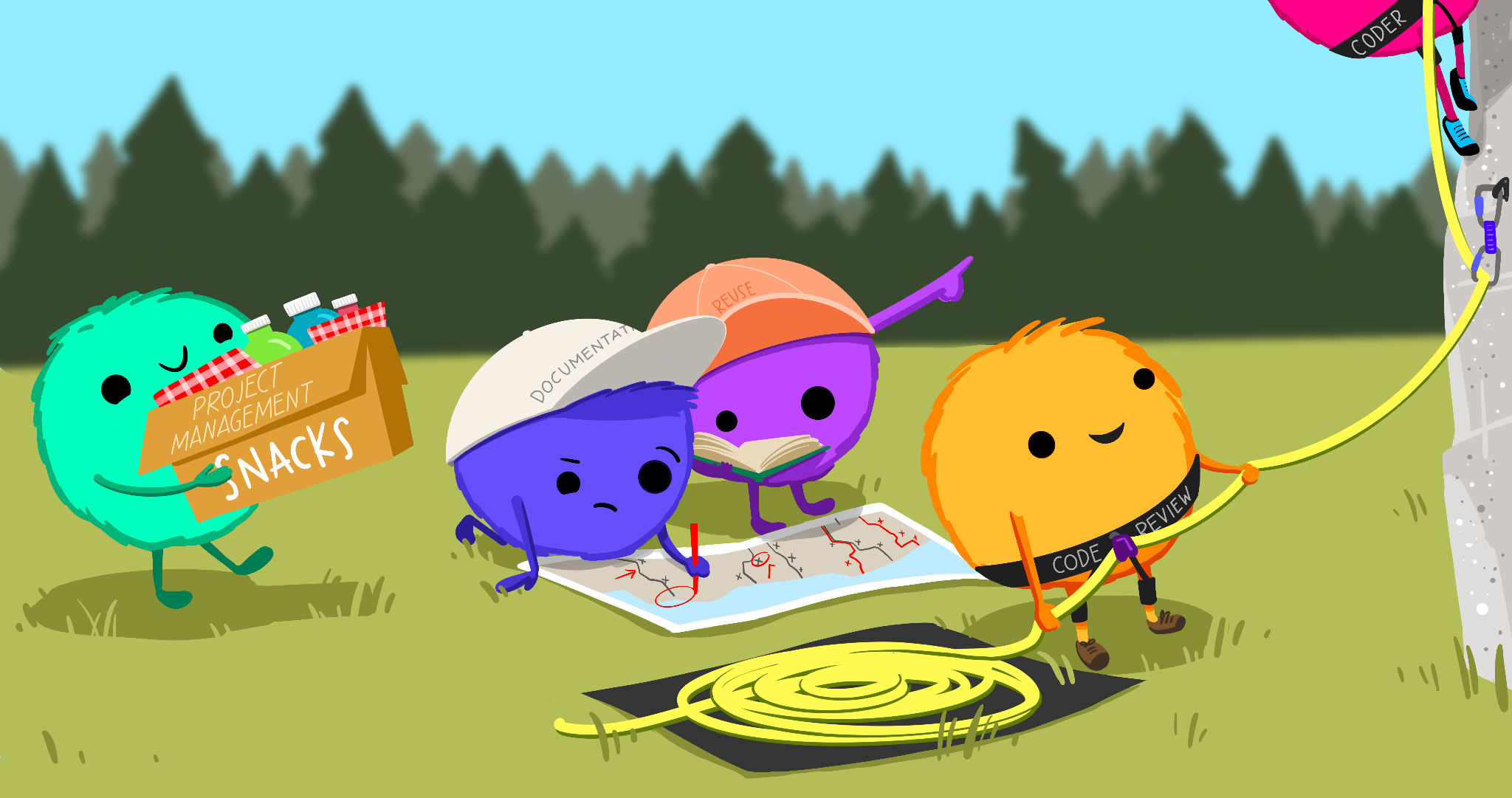 GitHub Project Boards

Kanban task board

Editing markdown files

Branches

Pull Requests
Artwork by @allison_horst
Schedule
8:15-10:45am 
15-30 minute lectures and demos followed by 20-30 minute teamwork time
10:45-11am Break with snacks provided
11-12pm Lectures and team work time
Learning warm up! A game!
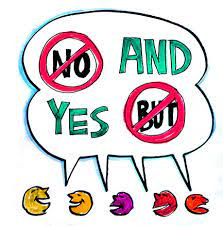 Team Activity: Draw a zoo or zoo exhibit
Use only post-it notes, blue tape, and sharpies for zoo elements
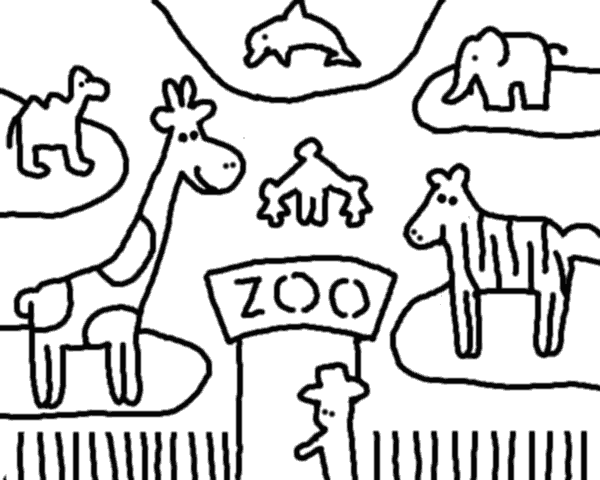 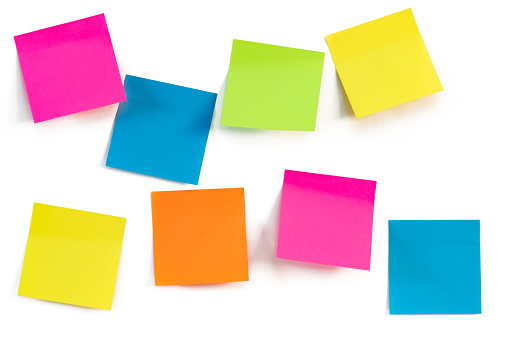 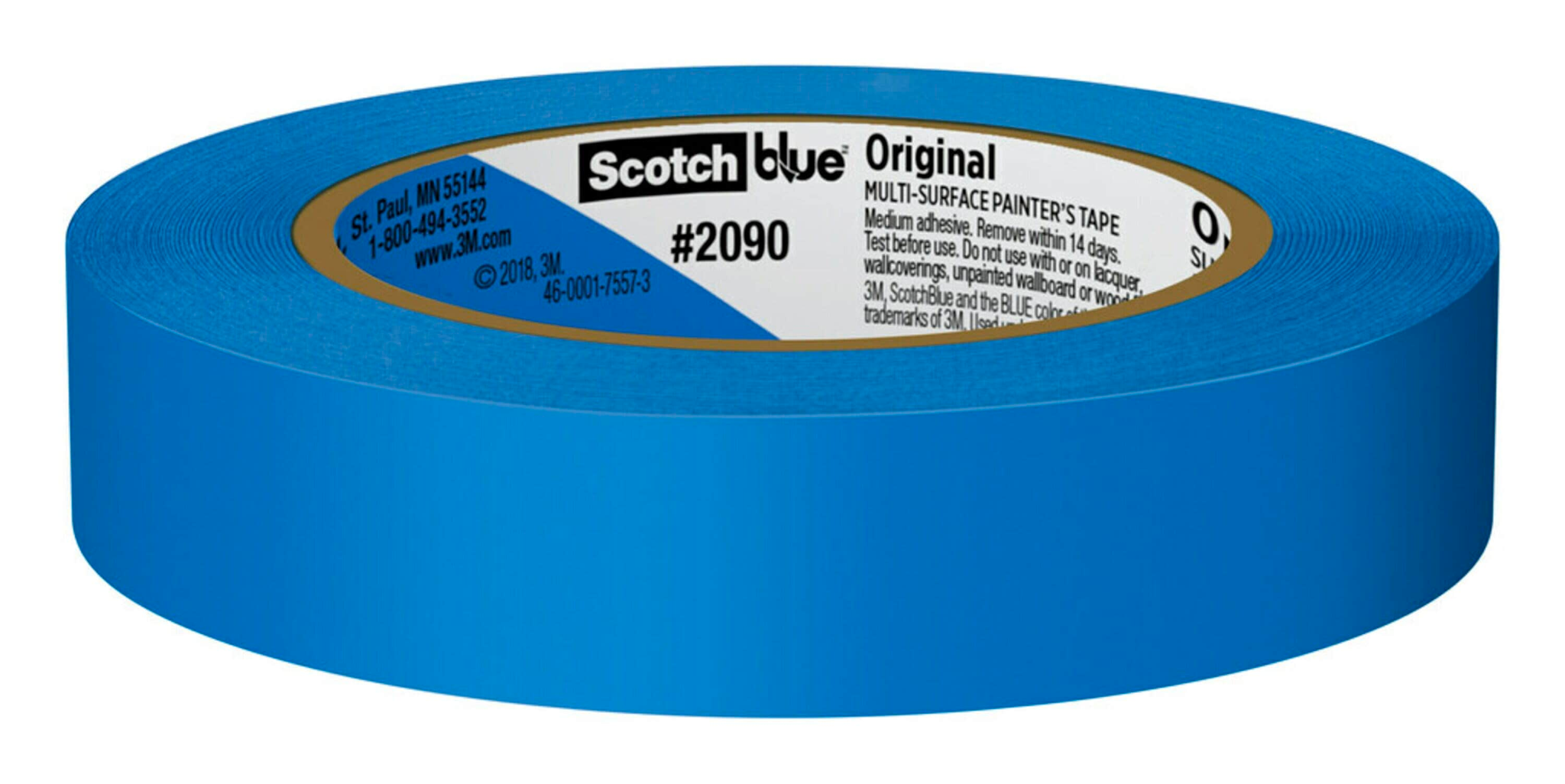 You can talk to each other
Only do tasks in the “to do” column
Only do tasks written by someone else
Everyone writes tasks
One task at a time
Move your task through the board
Rules
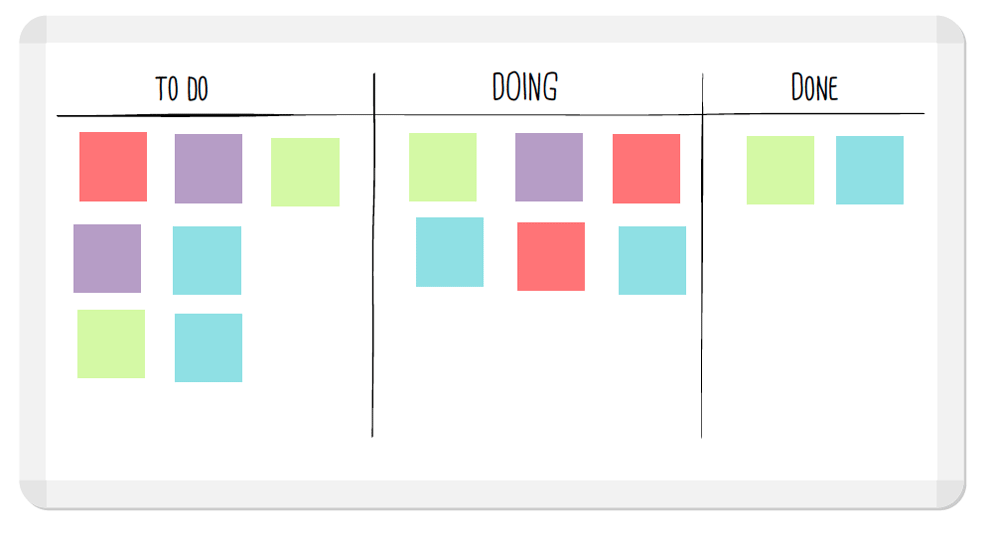 Intro to GitHub in the browser
https://github.com/RWorkflow-Workshops/WSDS-StLouis
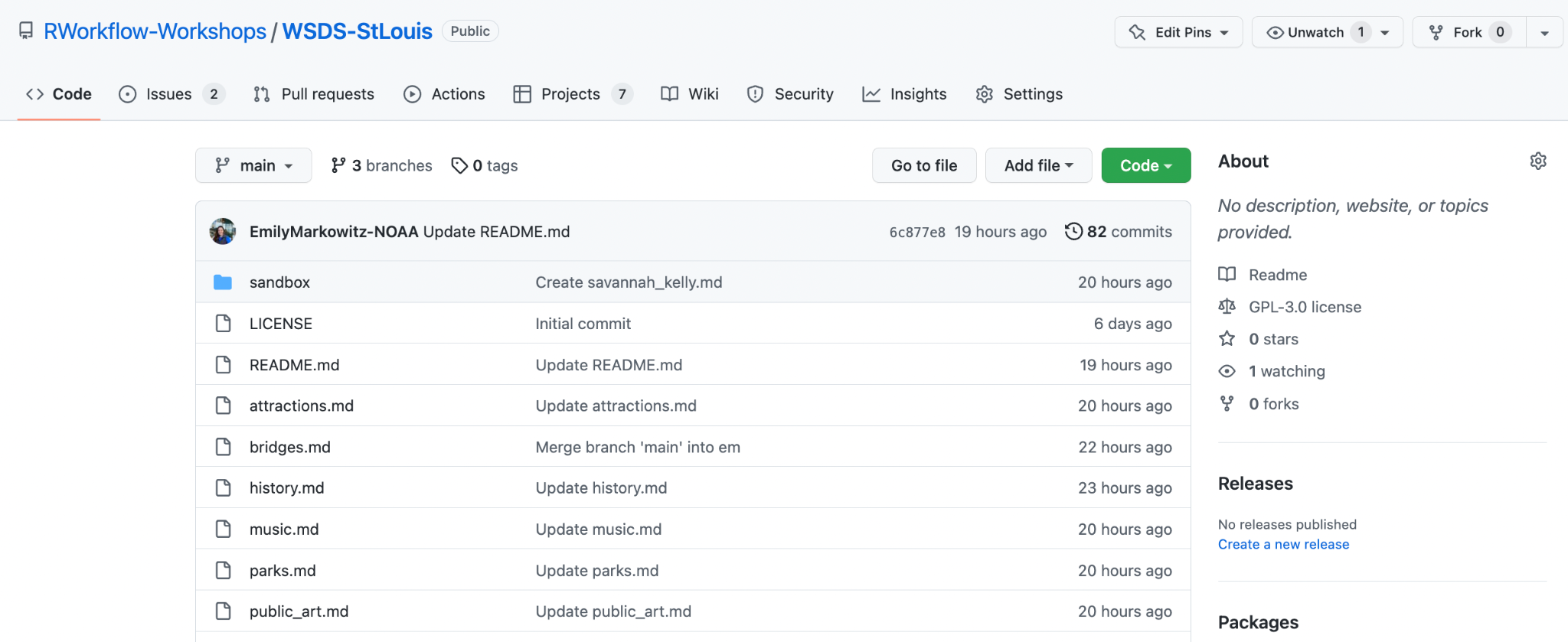 Intro to GitHub in the browser
https://github.com/RWorkflow-Workshops/WSDS-StLouis
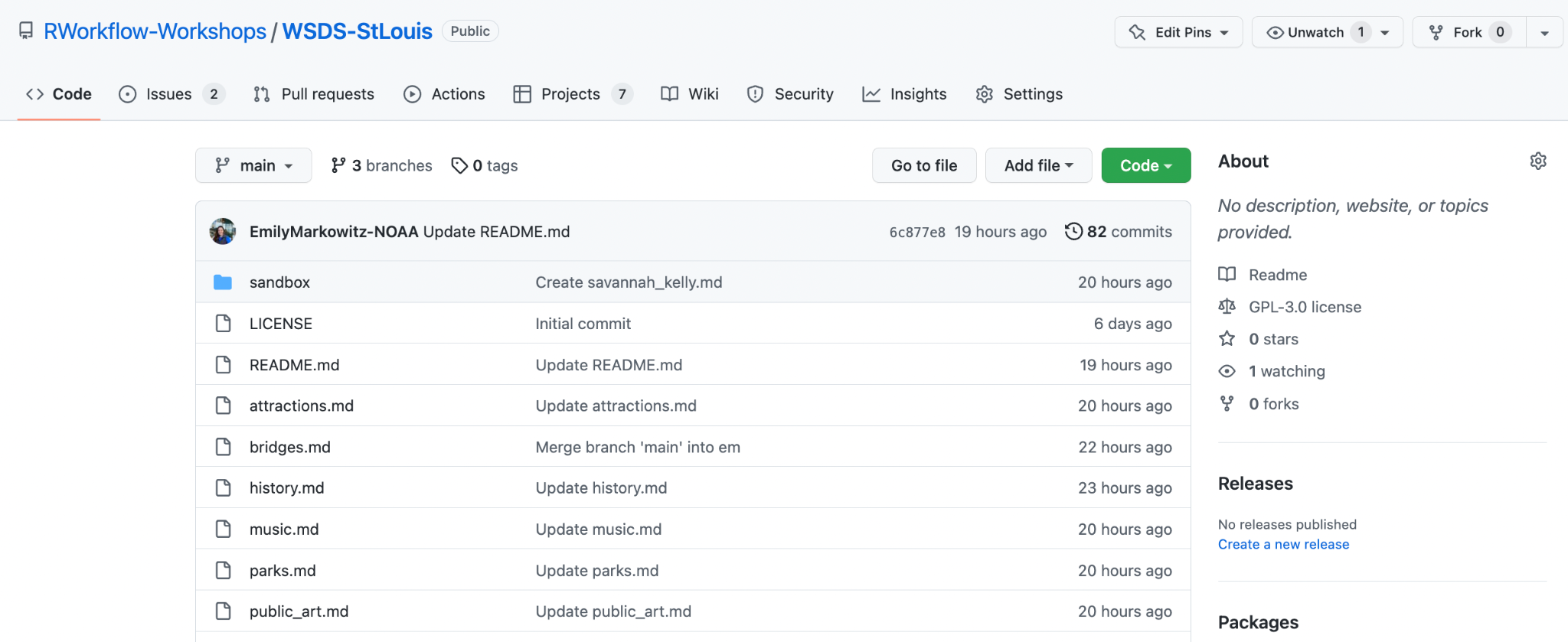 Intro to GitHub Project Boards
https://github.com/orgs/RWorkflow-Workshops/projects/6/views/1
IDEA CARD
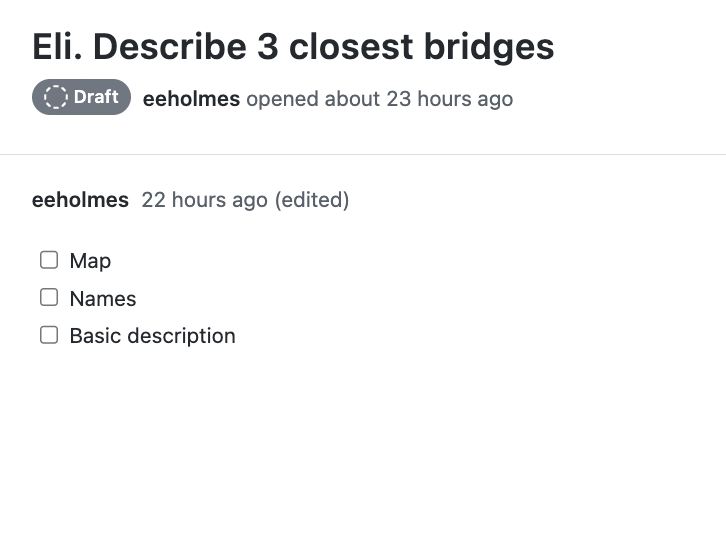 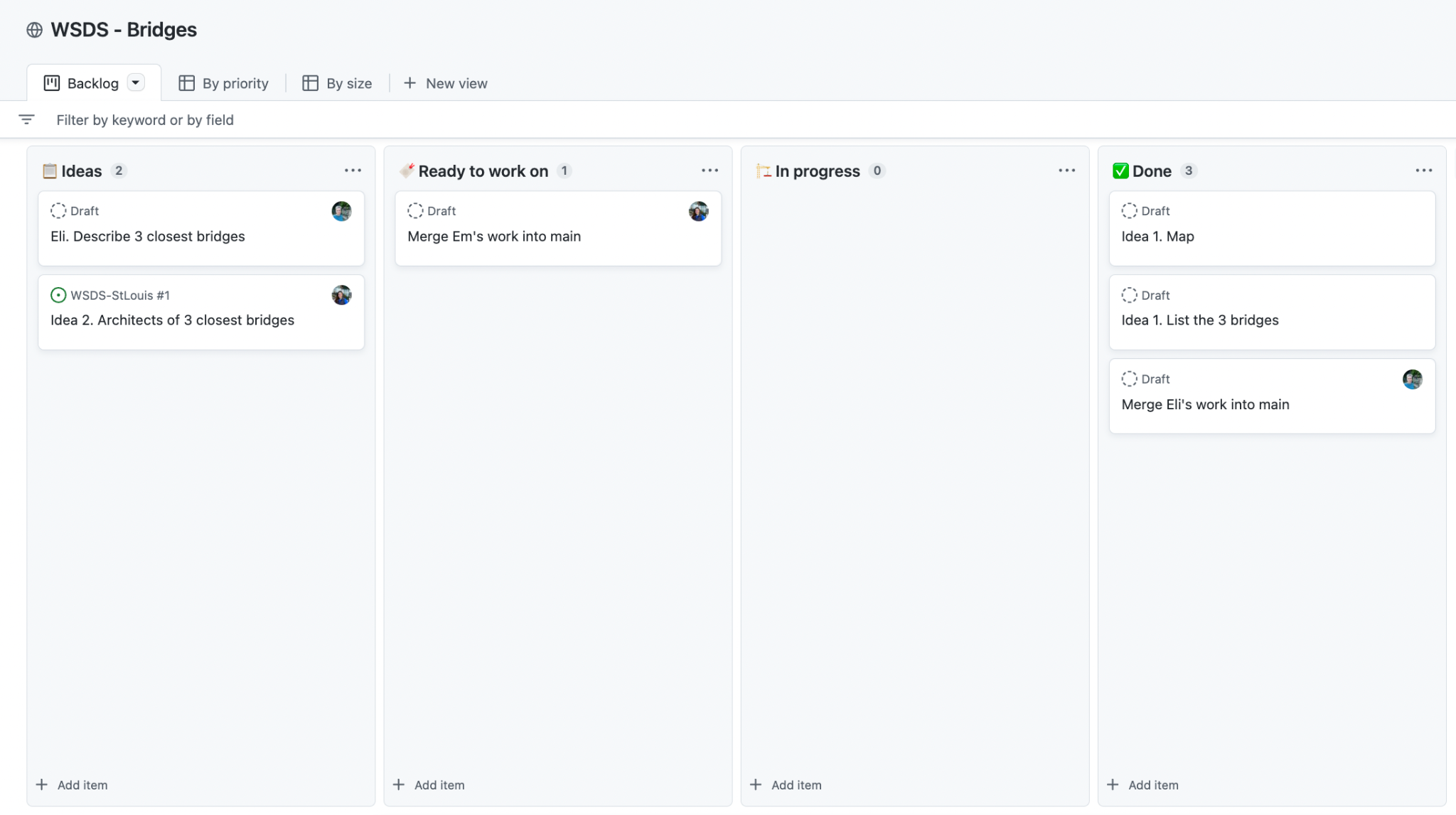 TASK CARD
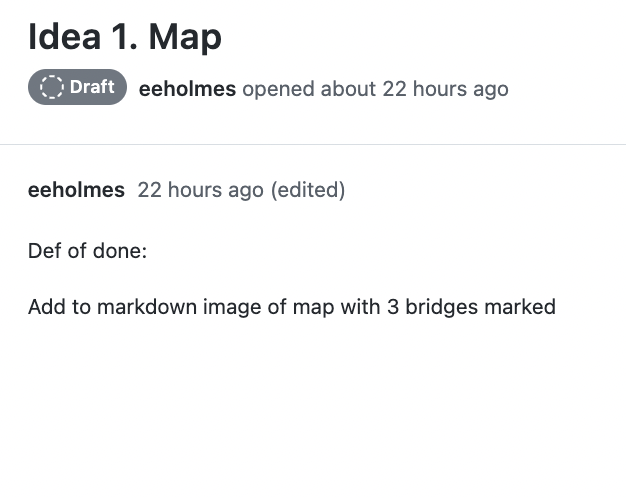 Eli and Em demo
Open their team project board
Add some notes/ideas to the idea column
Make 2-3 task cards in the task column
Task cards need ‘Definition of done’
Teams

Table 1: Music
Table 2: Public Art
Table 3: History
Table 4: Sports
Table 5: Parks
Table 6: Restaurants
Team work 30 min: Project boards
Add some idea cards (3-4) to your GitHub Project Board
Idea card is free form; helps you focus your tasks
https://youtu.be/8D72GBVBVe4

Add some (2-3) task cards for each idea
Task card must have a “definition of done”
https://youtu.be/frJoBaQqWmI

Tips
Don’t try to micromanage with “Definition of Done” 
Let whoever grabs a task card, decide how to get to “done”
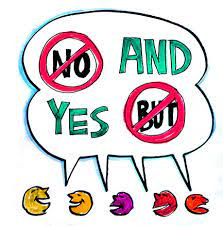 Editing files in the browser
https://github.com/RWorkflow-Workshops/WSDS-StLouis
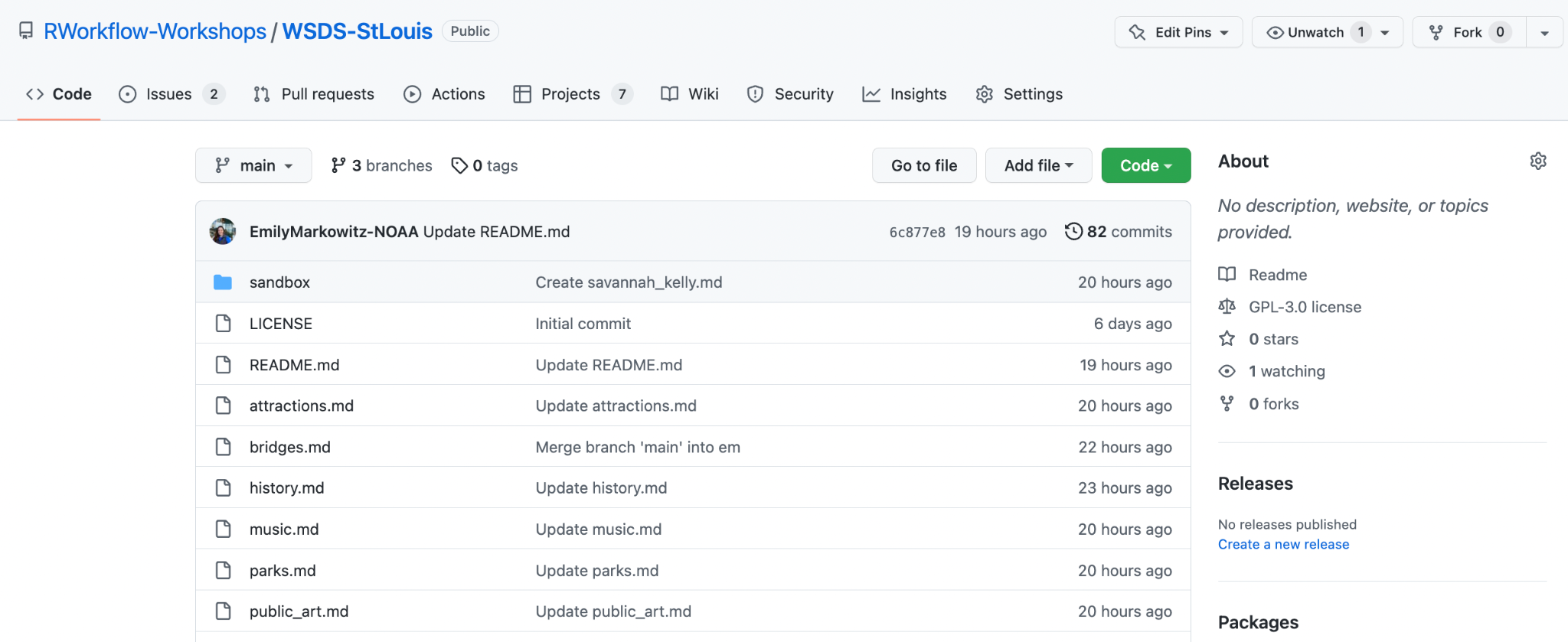 Opening files in the browser
https://github.com/RWorkflow-Workshops/WSDS-StLouis/tree/main/sandbox
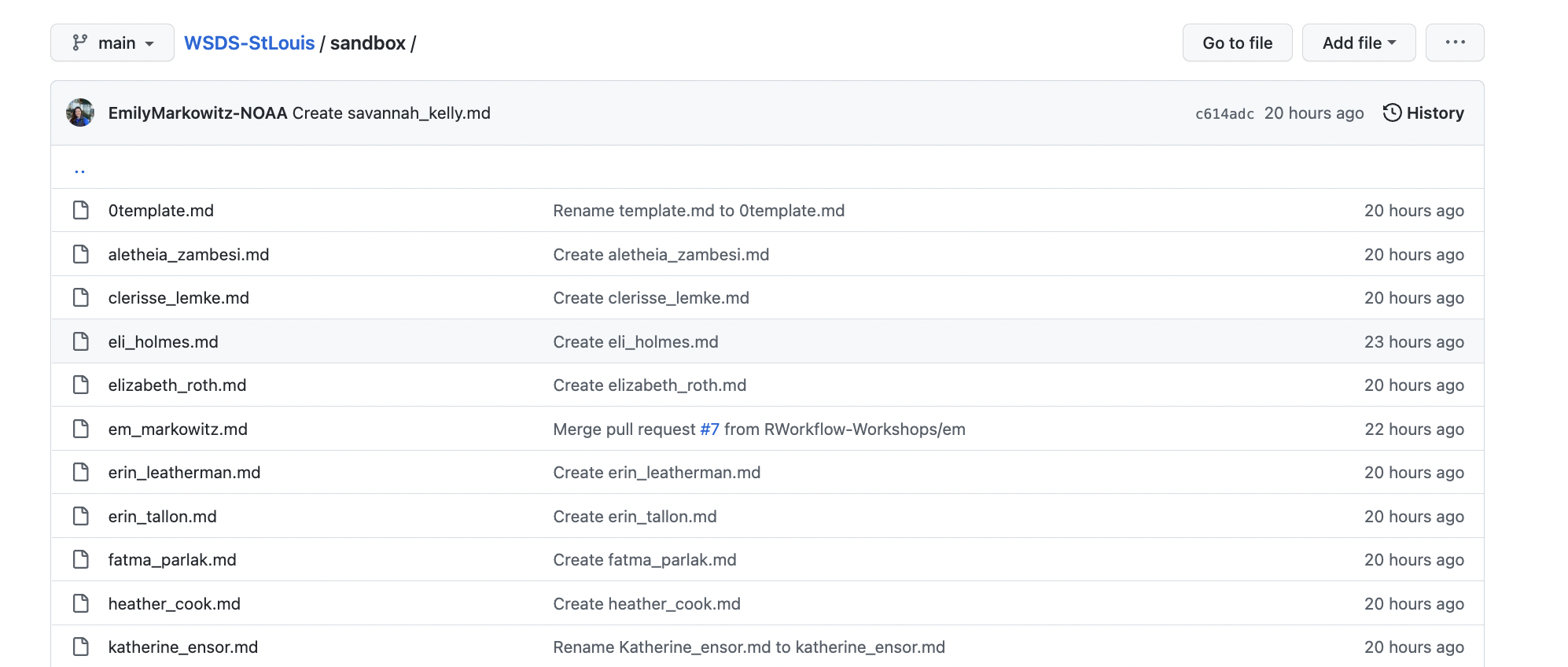 Double click the file with your name to open
Edit a file
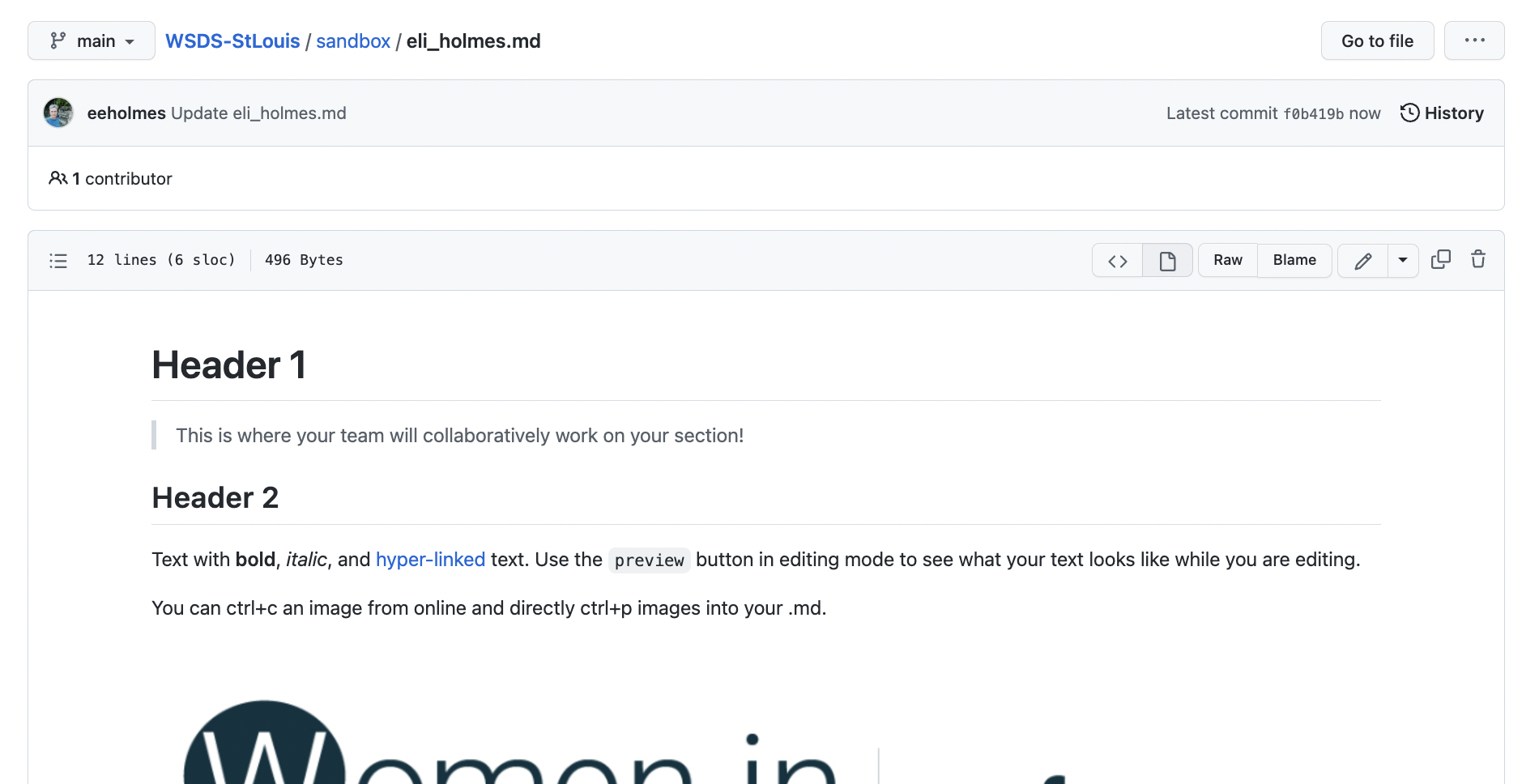 Edit a file: you can preview
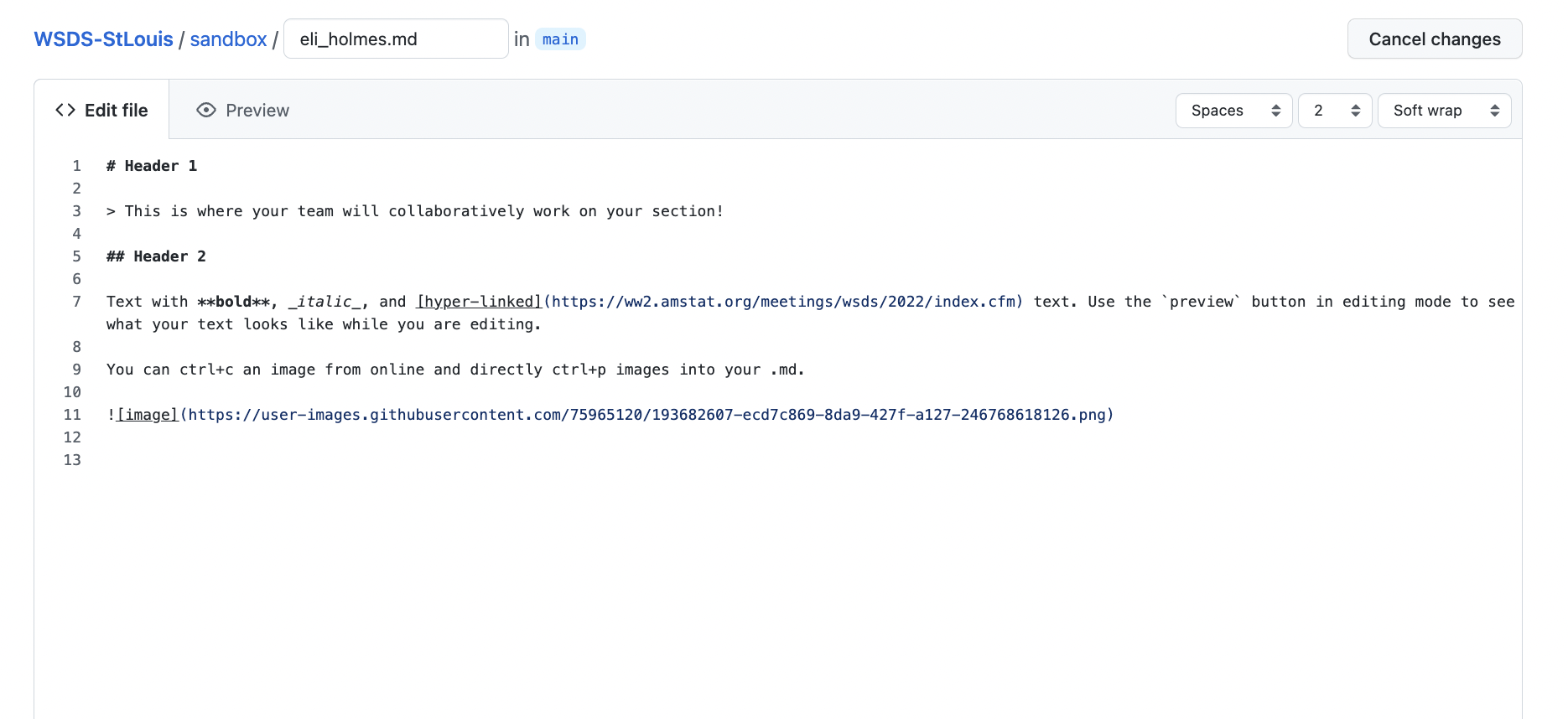 Commit your changes
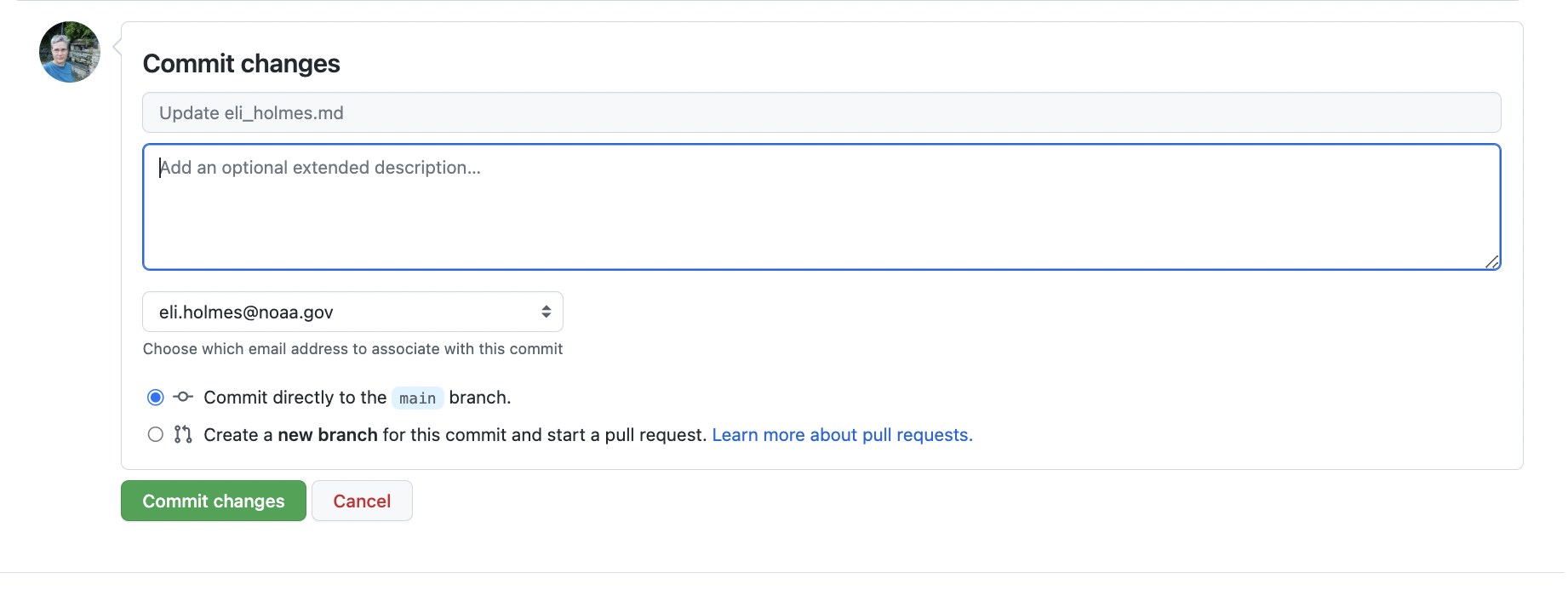 Describe the change. Brief is fine
Click on history to see all the changes
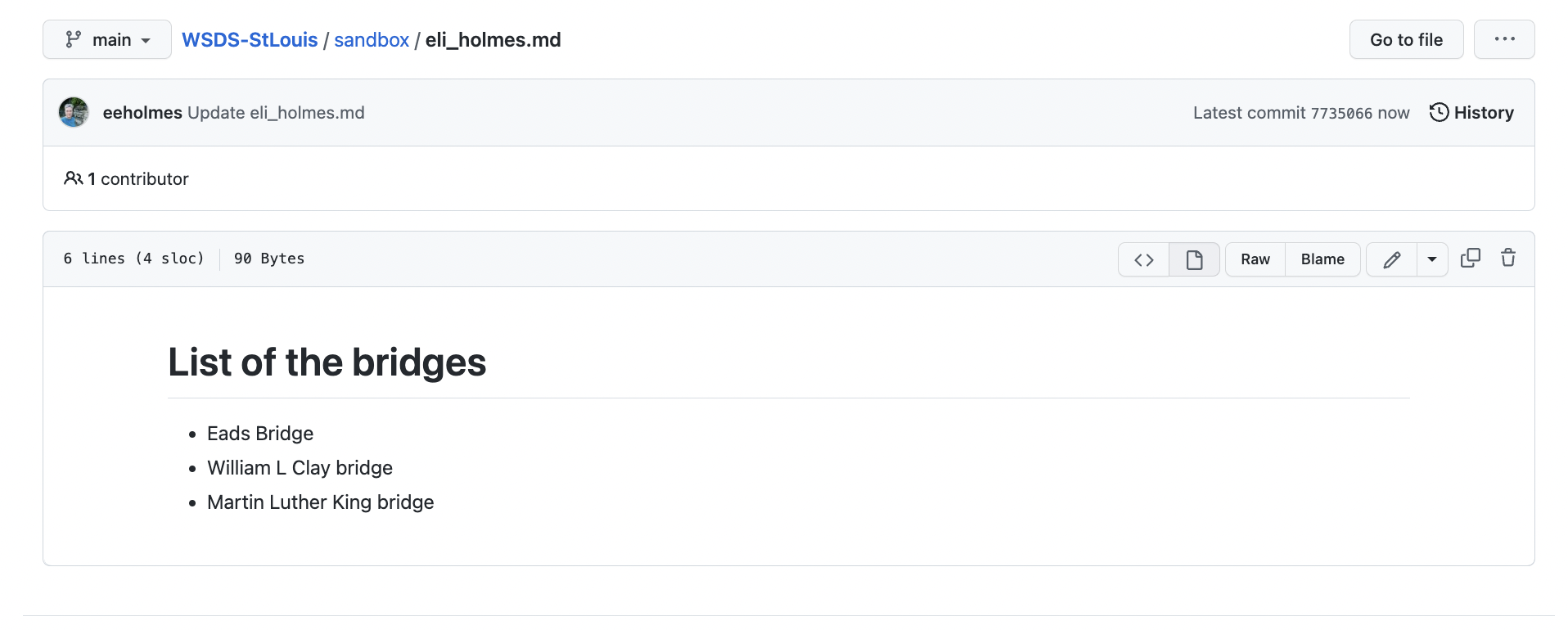 Click on history to see all the changes
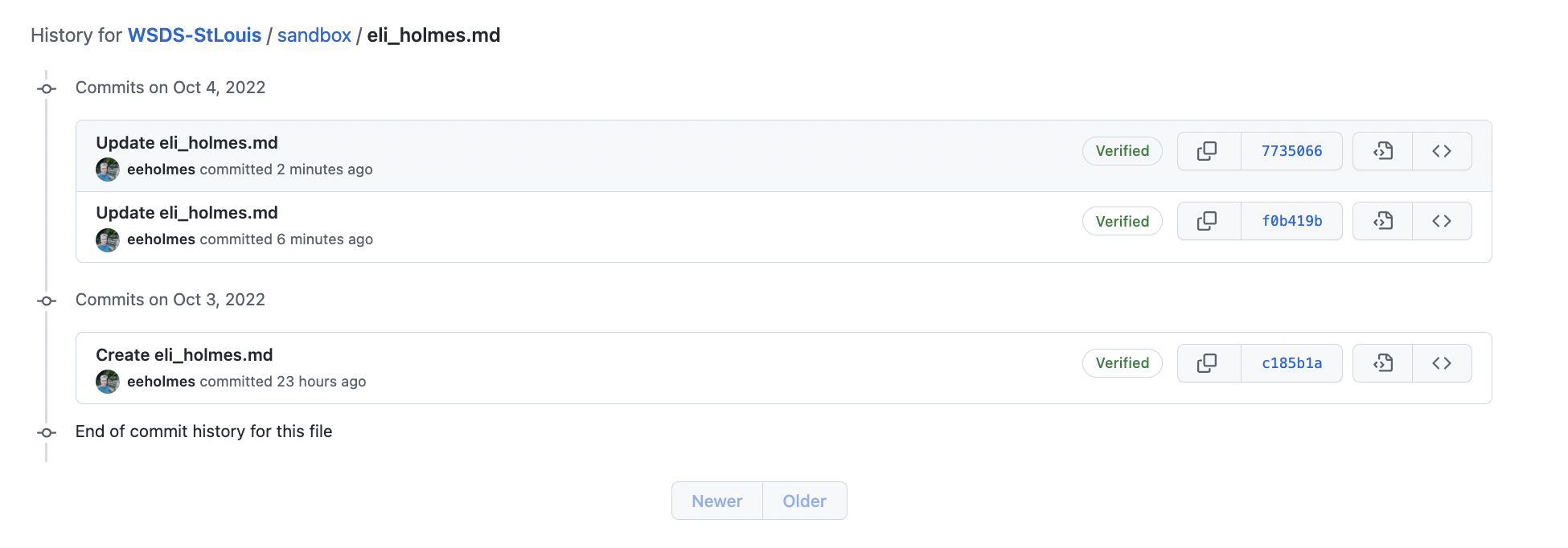 Click here to see the change
Click here to browse the files at that point in time
Em demos
Navigate to the sandbox directory
Open her markdown file
Make some changes
Header
Text with a link
Add an image
Individual work 20 min: Edit your file in the sandbox
https://www.markdownguide.org/cheat-sheet/

Images
You can right-click, copy image, and then paste
On a Mac, Cmd-Shift-4 gets you a snip tool for copying screen snips
Try
Adding a header
Adding a list
Adding an image

Make multiple commits
Click the history and look at the history

https://youtu.be/Ly4hdNSBKkA
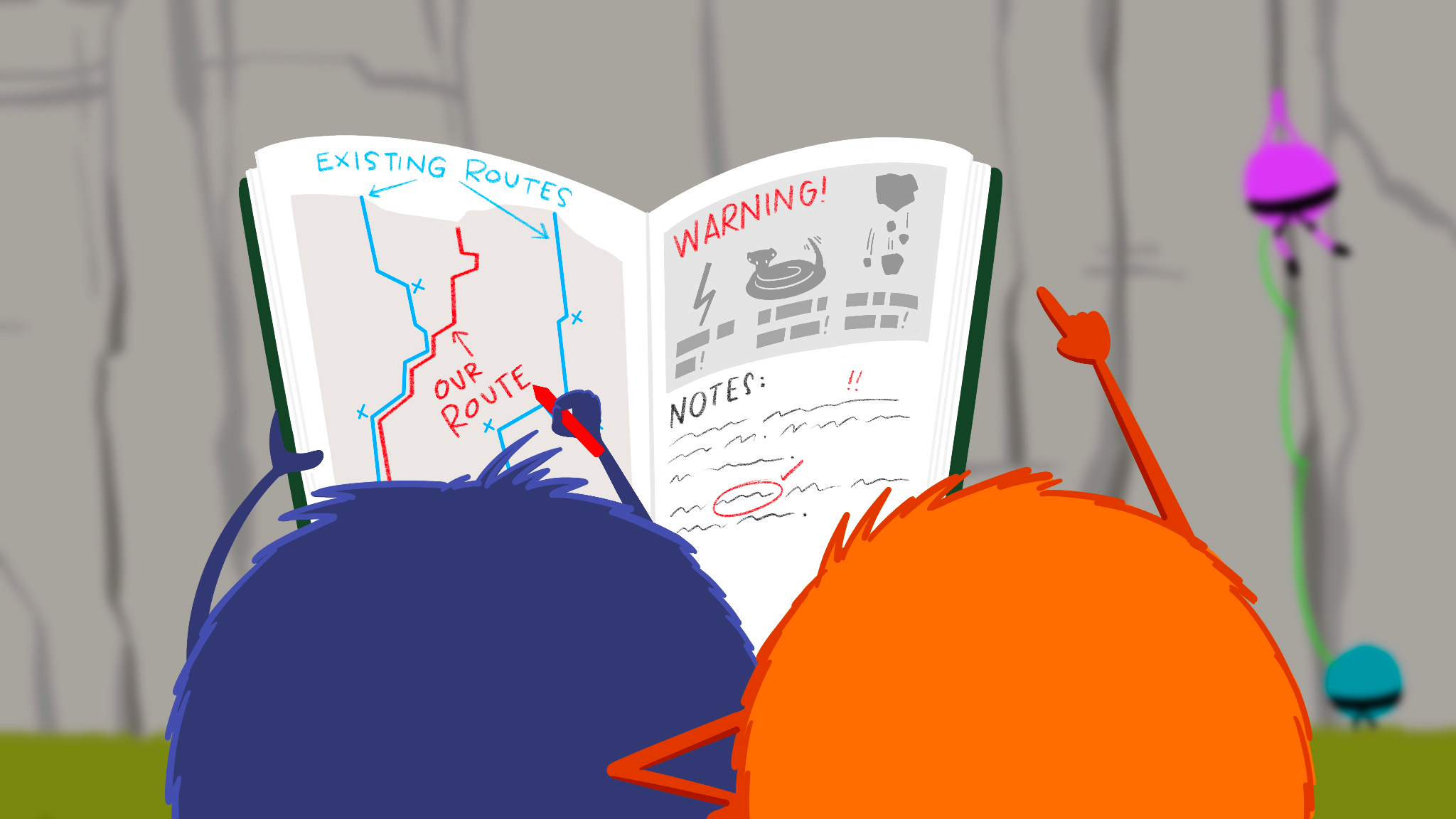 Let’s Start Team Work!
Artwork by @allison_horst
Goal is for the team to edit the one team markdown file
https://github.com/RWorkflow-Workshops/WSDS-StLouis
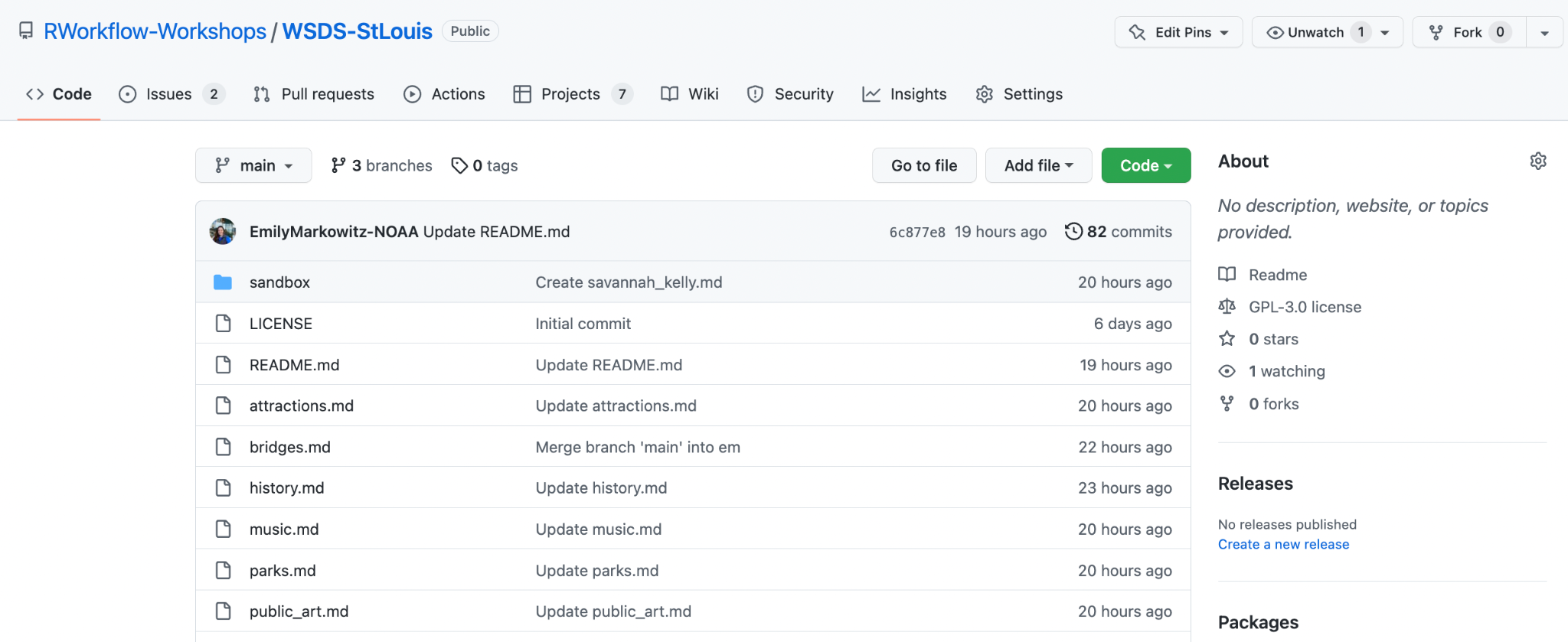 Eli and Em demo bad things happening if we both edit our team file
What is a branch?
https://github.com/RWorkflow-Workshops/WSDS-StLouis
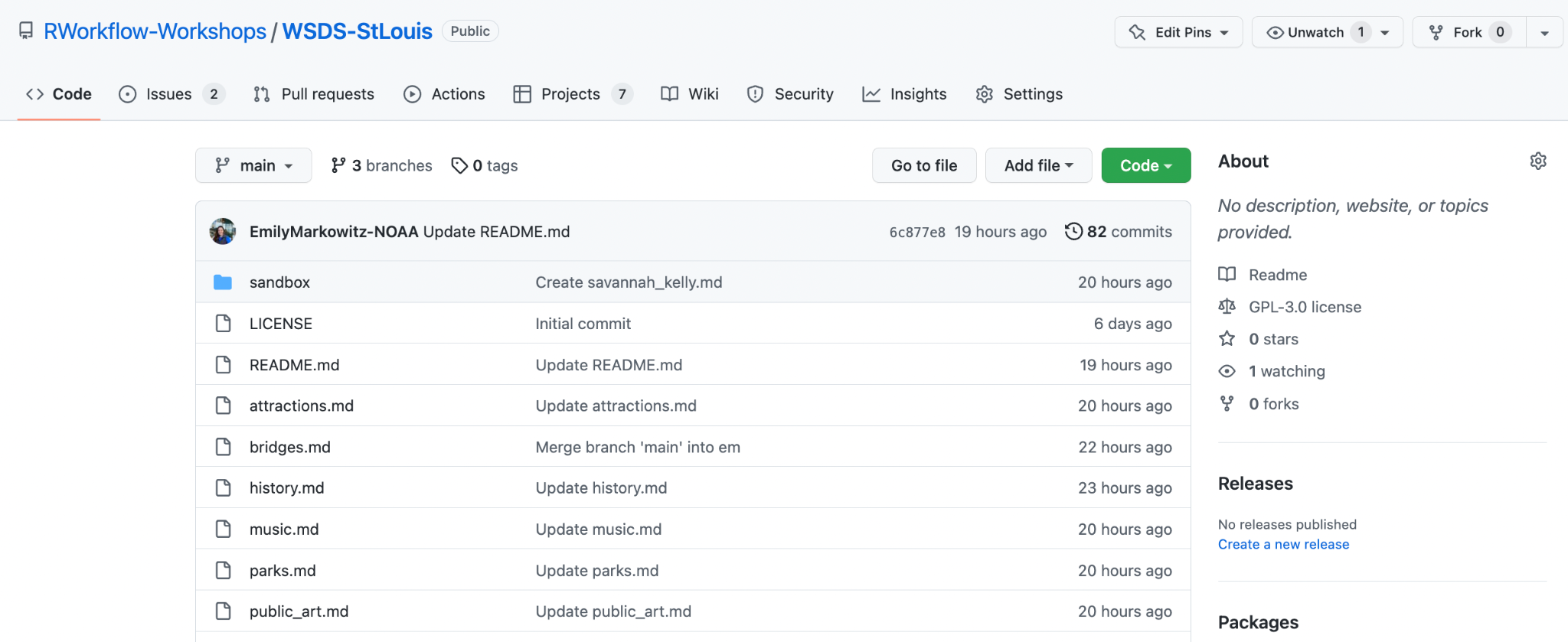 Create a branch in the browser
https://github.com/RWorkflow-Workshops/WSDS-StLouis
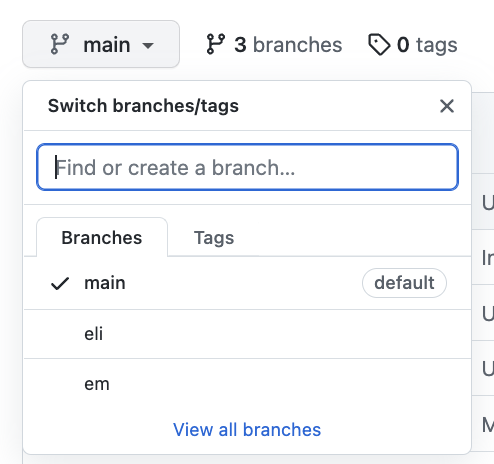 Click on “main” to get to branch controls
Click on an existing branch to see the status of the repo on that branch
Click here to see all the branches and do things (like delete).
ALWAYS be aware of what branch you are on
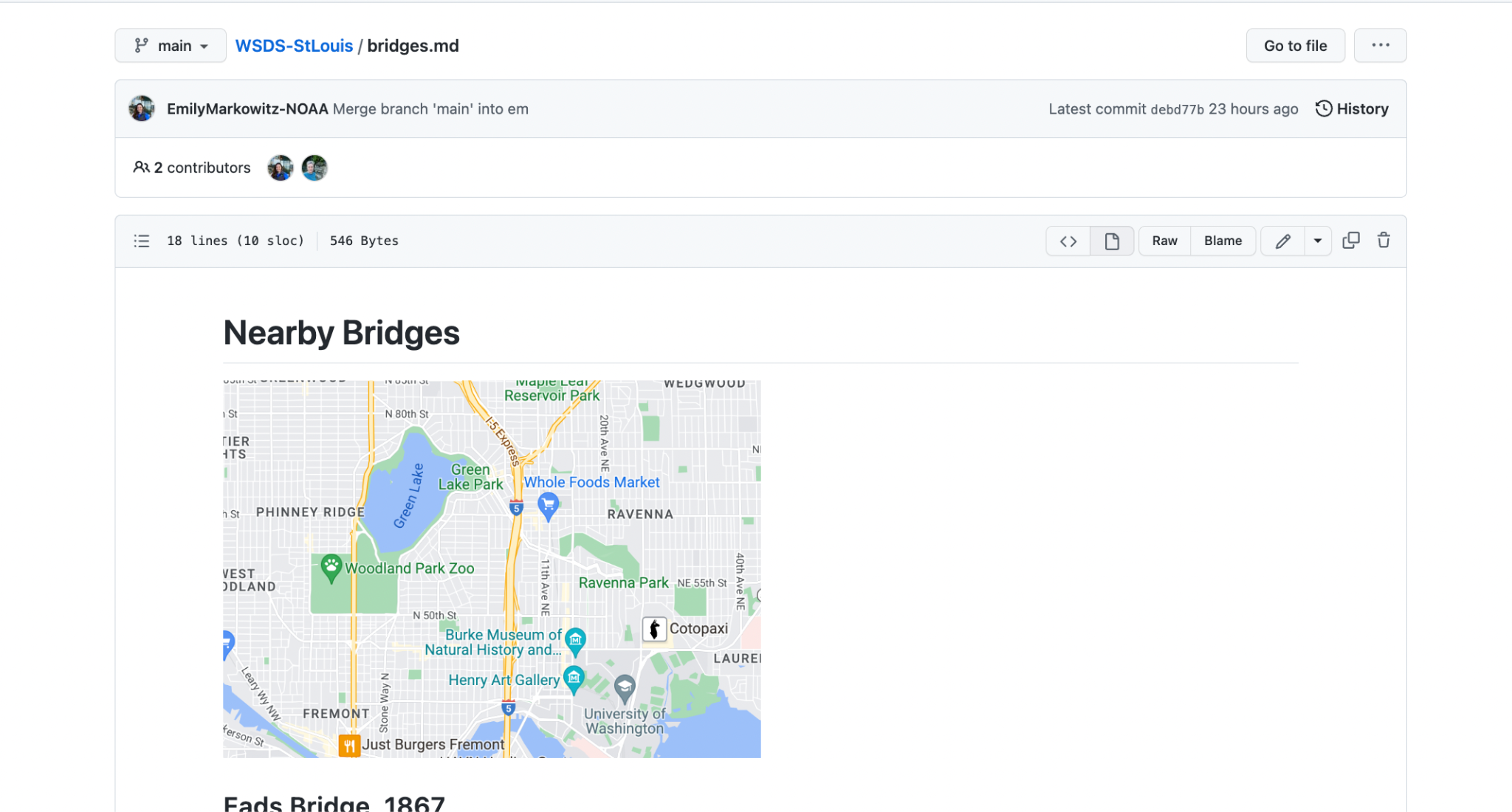 Em demos
Make a branch FROM MAIN
Open the team markdown file
Double-check that you are on your branch
Edit the file and commit changes
Team work 30 min: Work on tasks on your project board
Steps
Make a branch FROM MAIN
Switch to that branch
Open your team’s md file
Work on 2-3 tasks from your team task board
Double-check that you are in your own branch

https://youtu.be/Wt59IDTnpHU
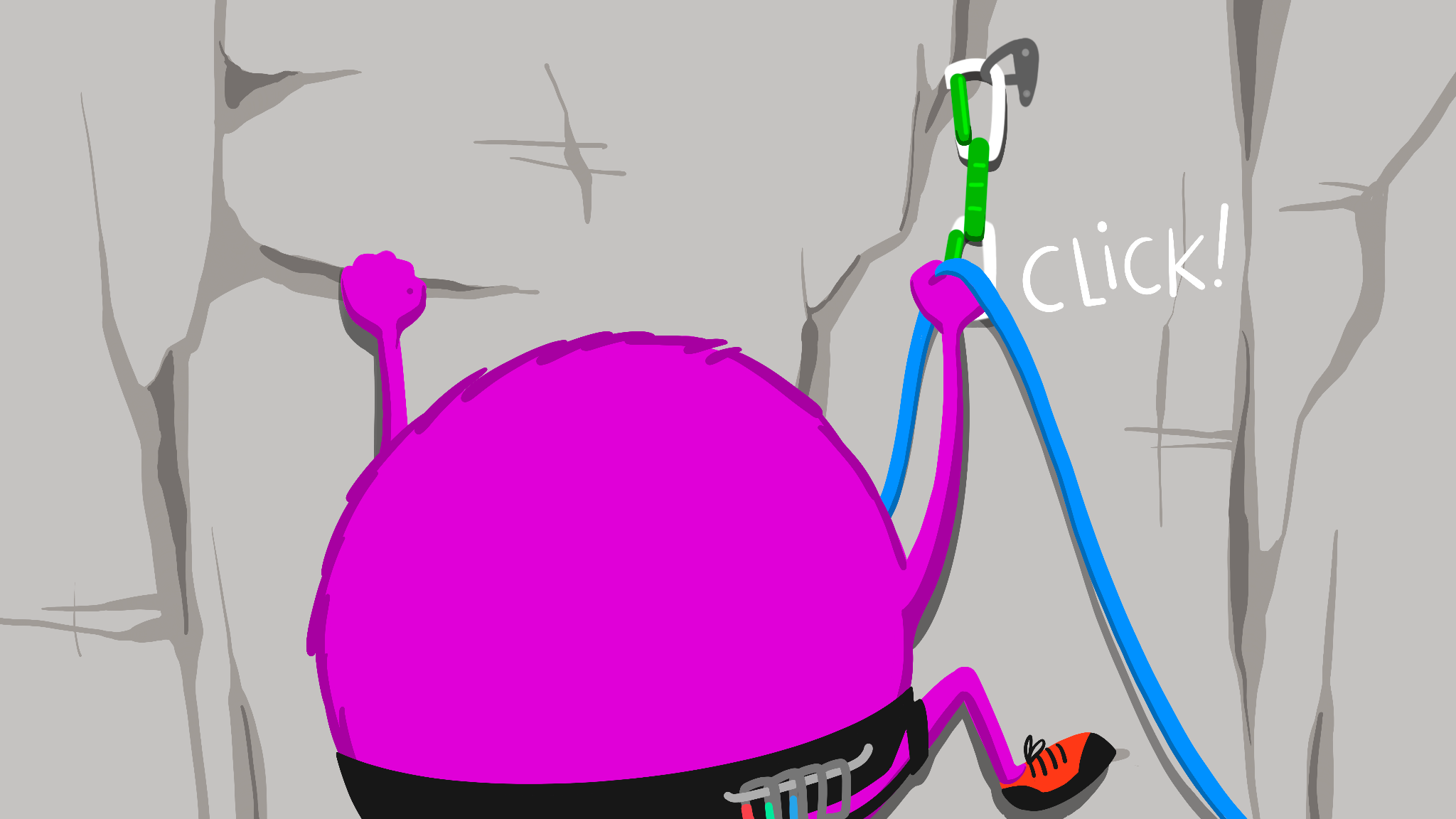 Artwork by @allison_horst
Pull requests: merging your changes back into main
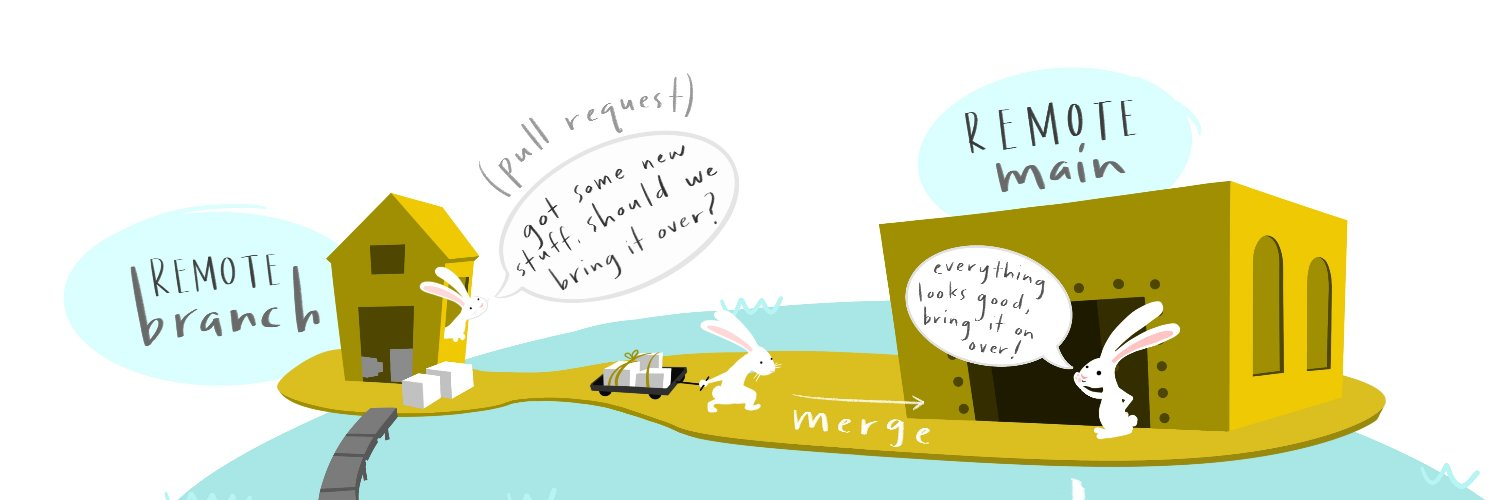 Artwork by @allison_horst
Pull requests: merging your changes back into main
Not here. We’ll look at this later.
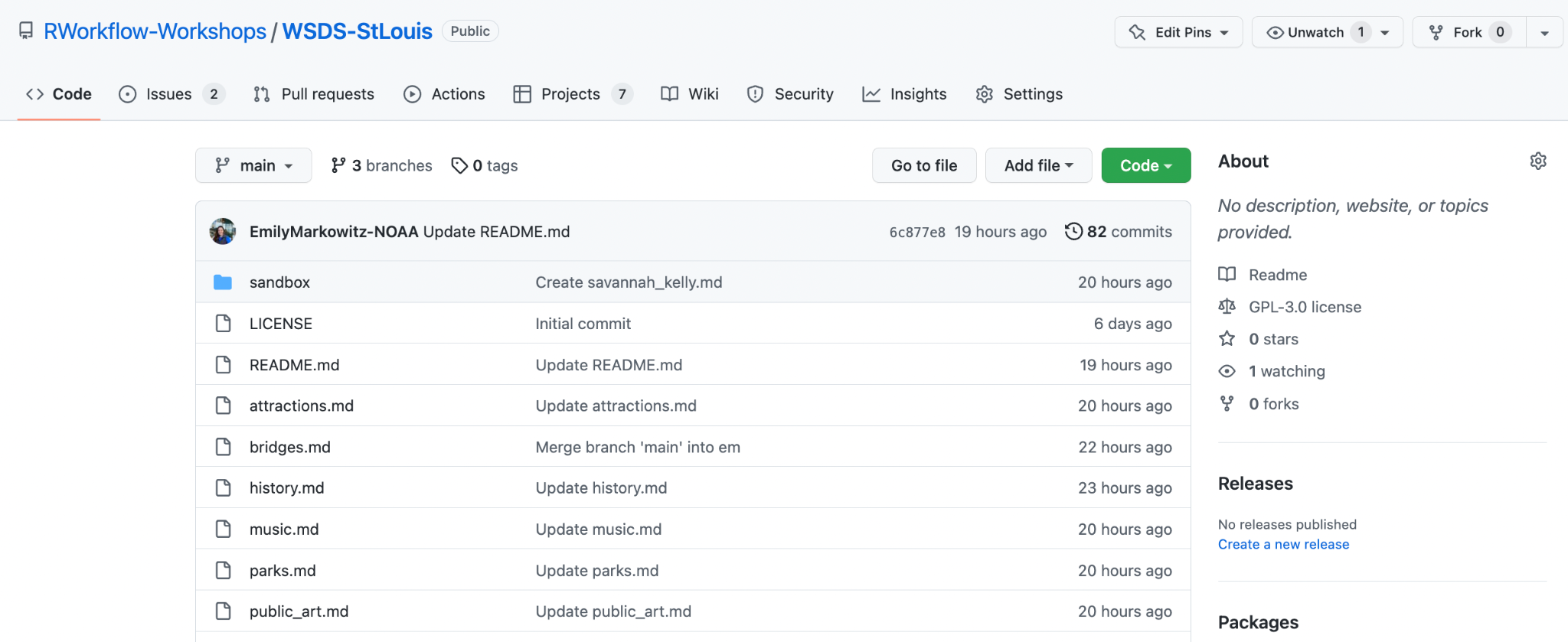 Although “Pull requests” looks like the obvious place, lets go to the “View all branches” page
From ‘view all branches`
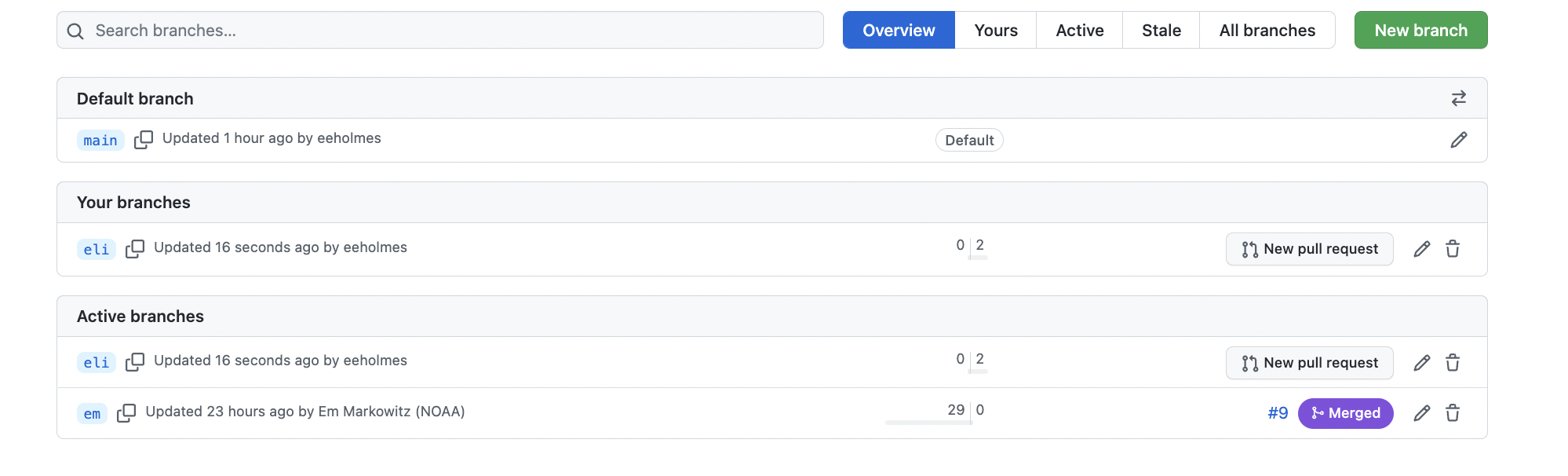 Click here to make a pull request
This shows that I am ahead of main
Make the pull request
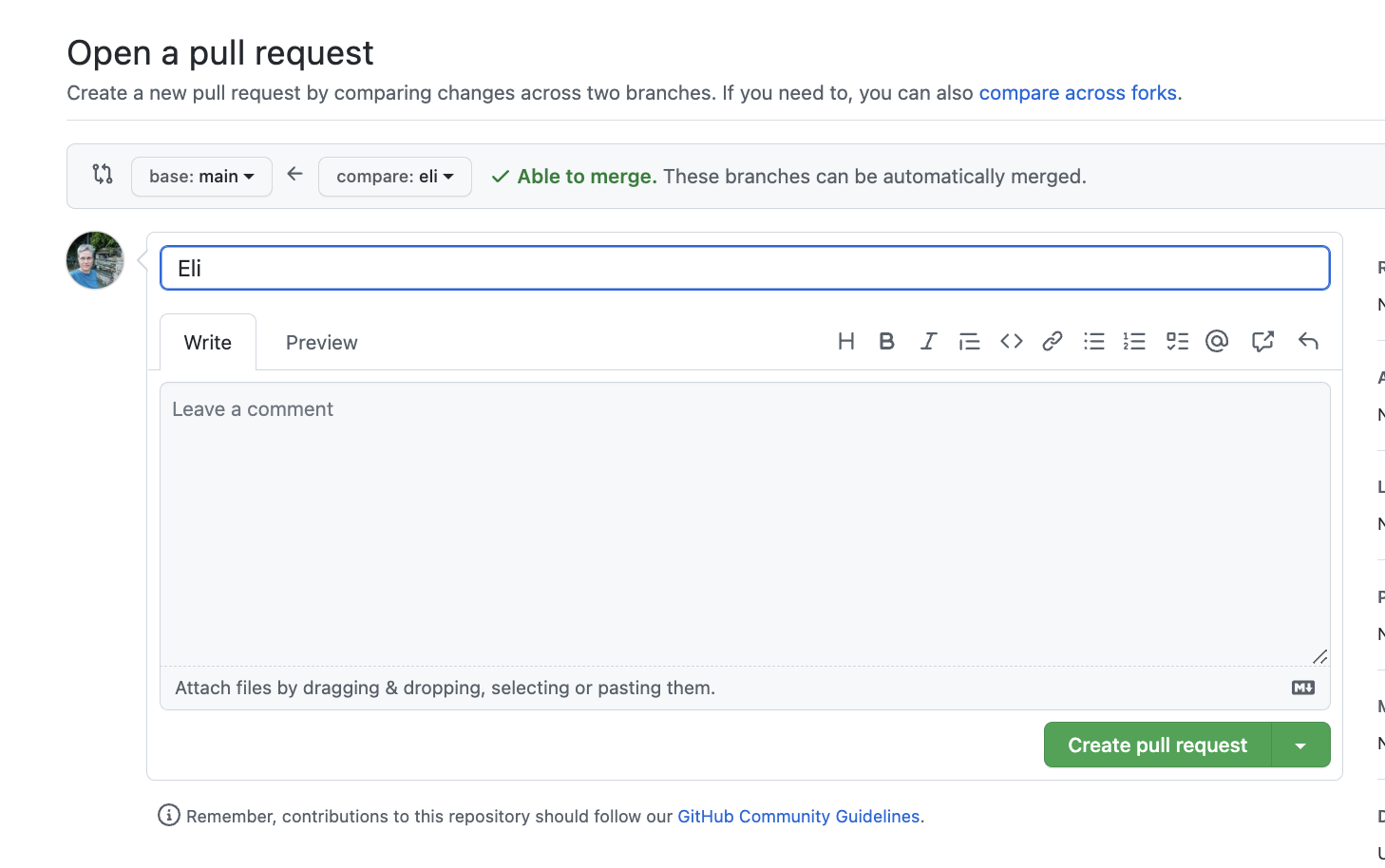 It’s OK if this says merge conflict.
STOP. LOOK HERE!
All good? Click here to make the pull request
So many green buttons to click…
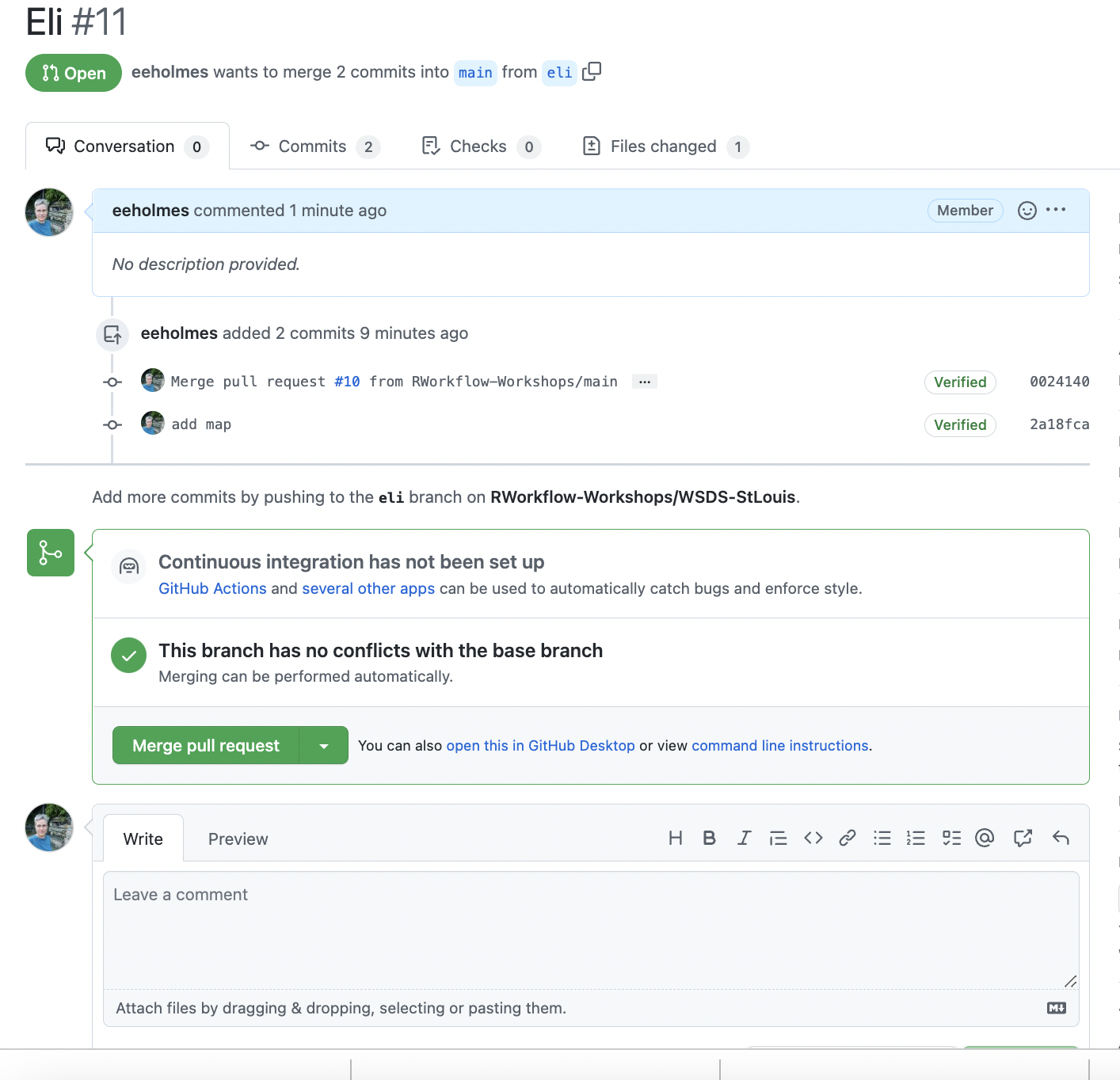 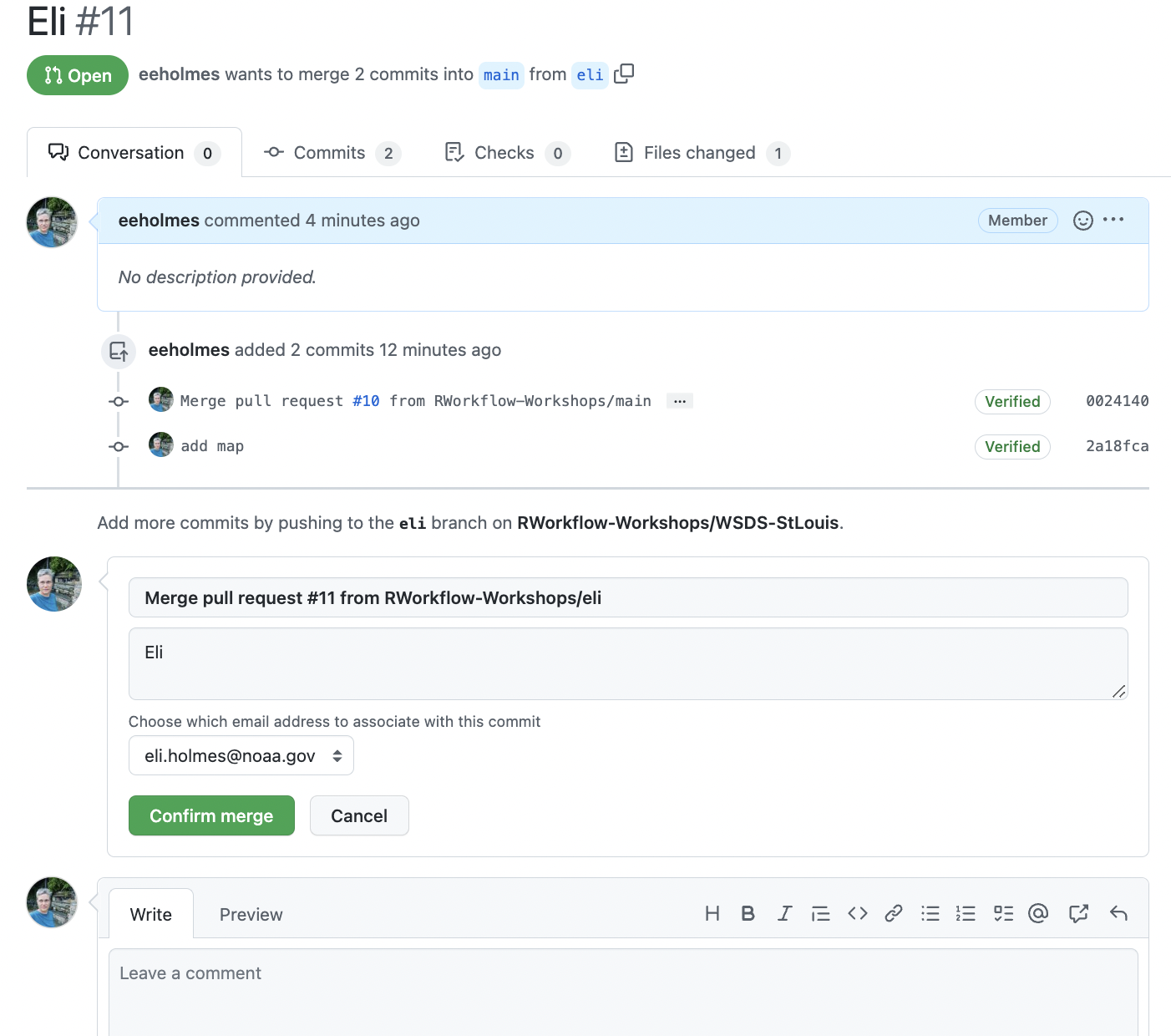 Merge conflicts
Git needs your help to resolve the conflict
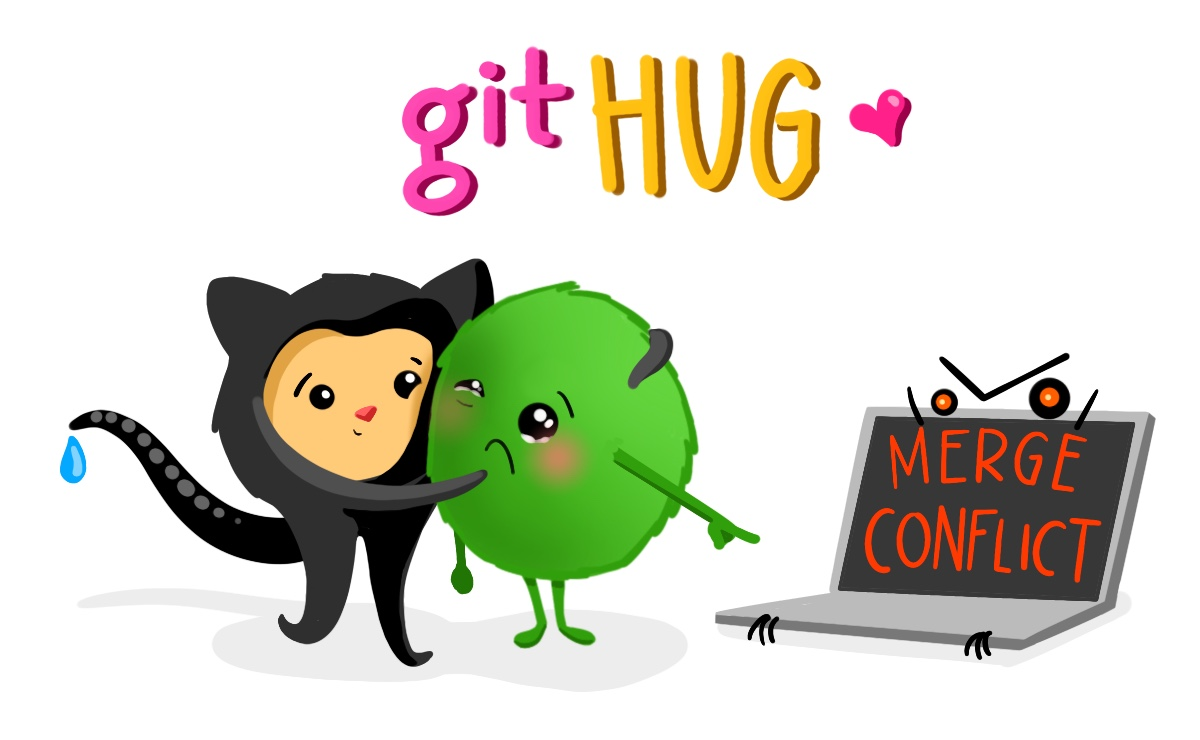 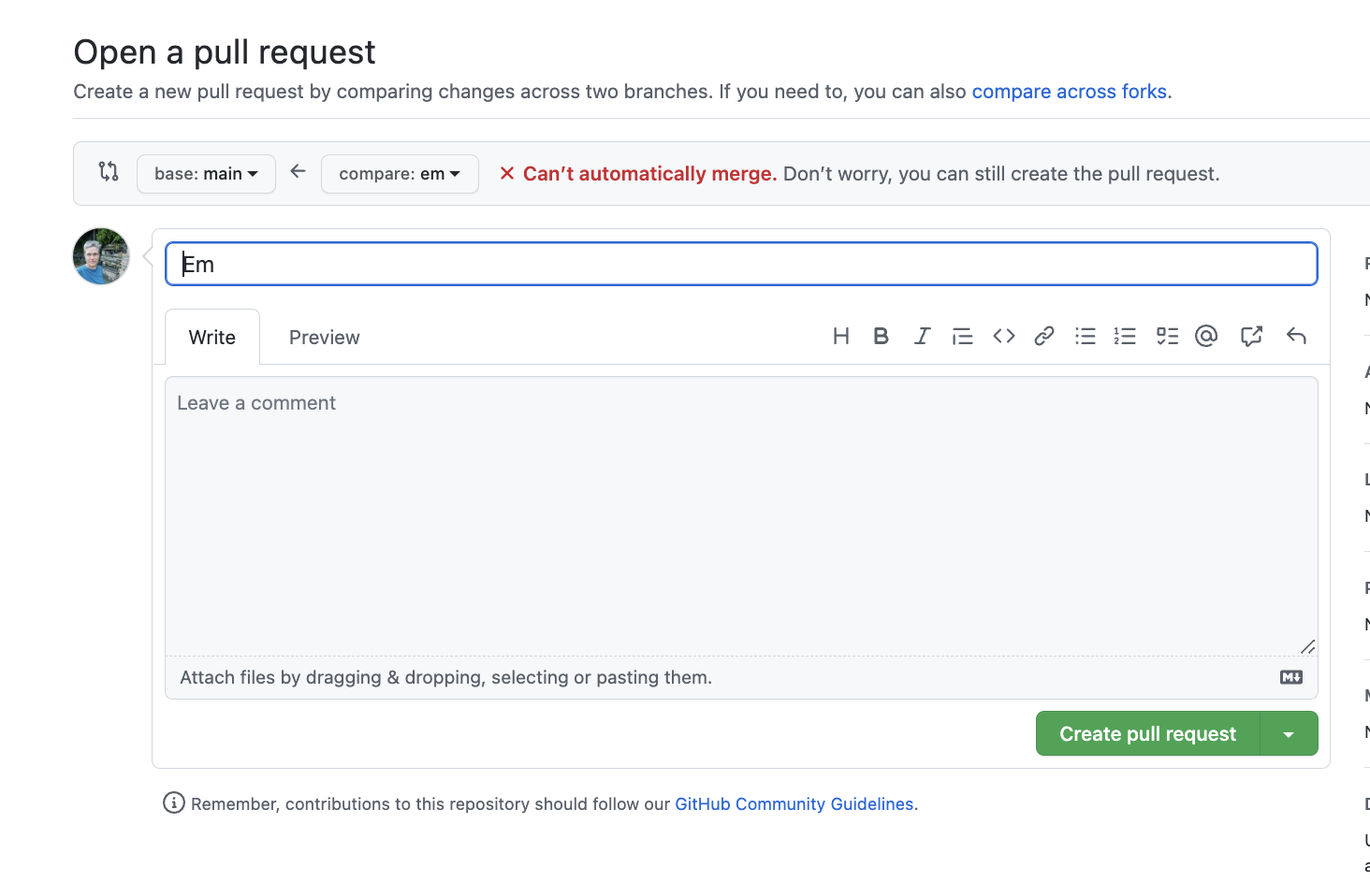 Go ahead and create the pull request
Merge conflicts
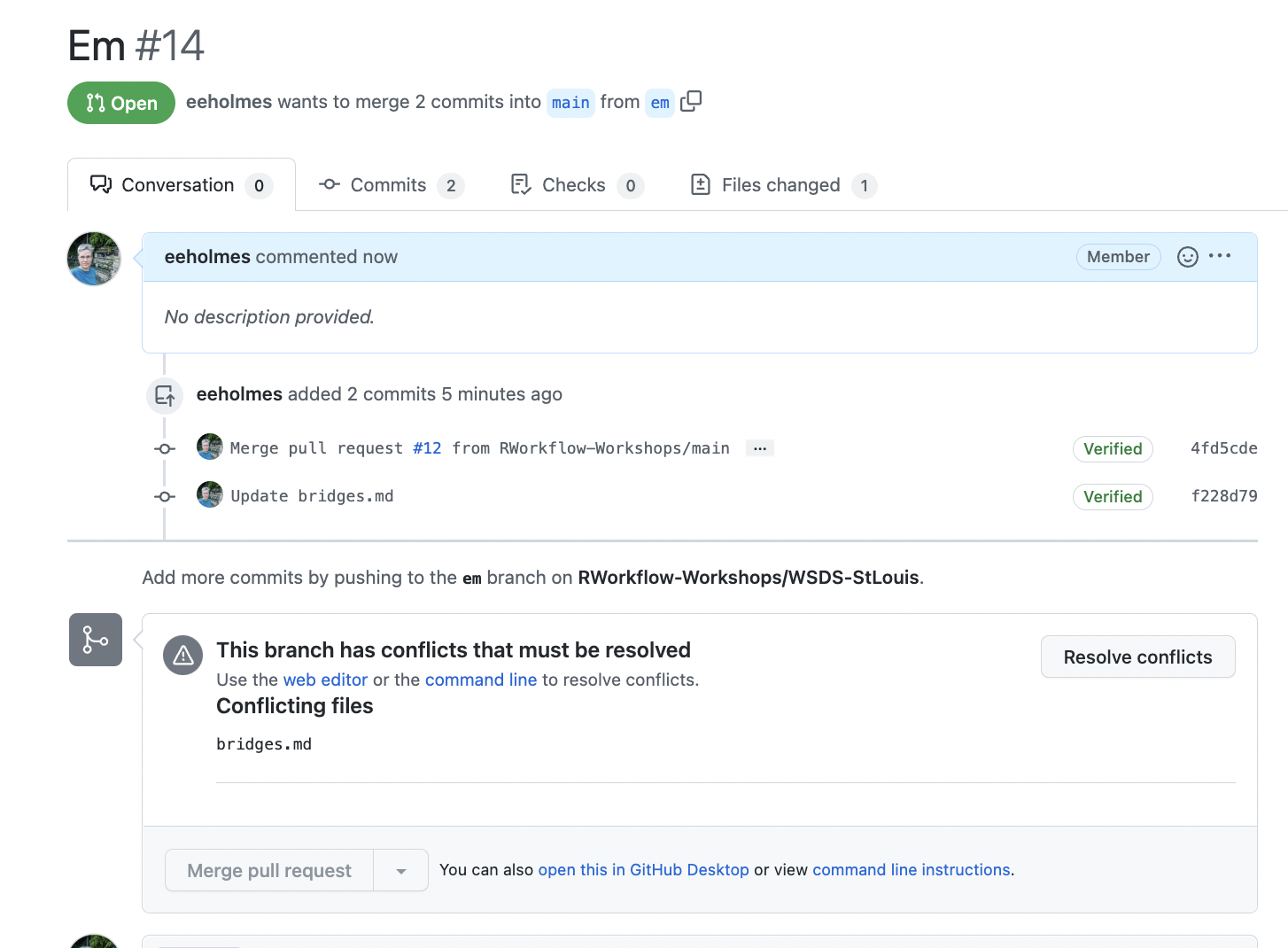 Click here to tell Git how to resolve the conflicts
Merge conflicts
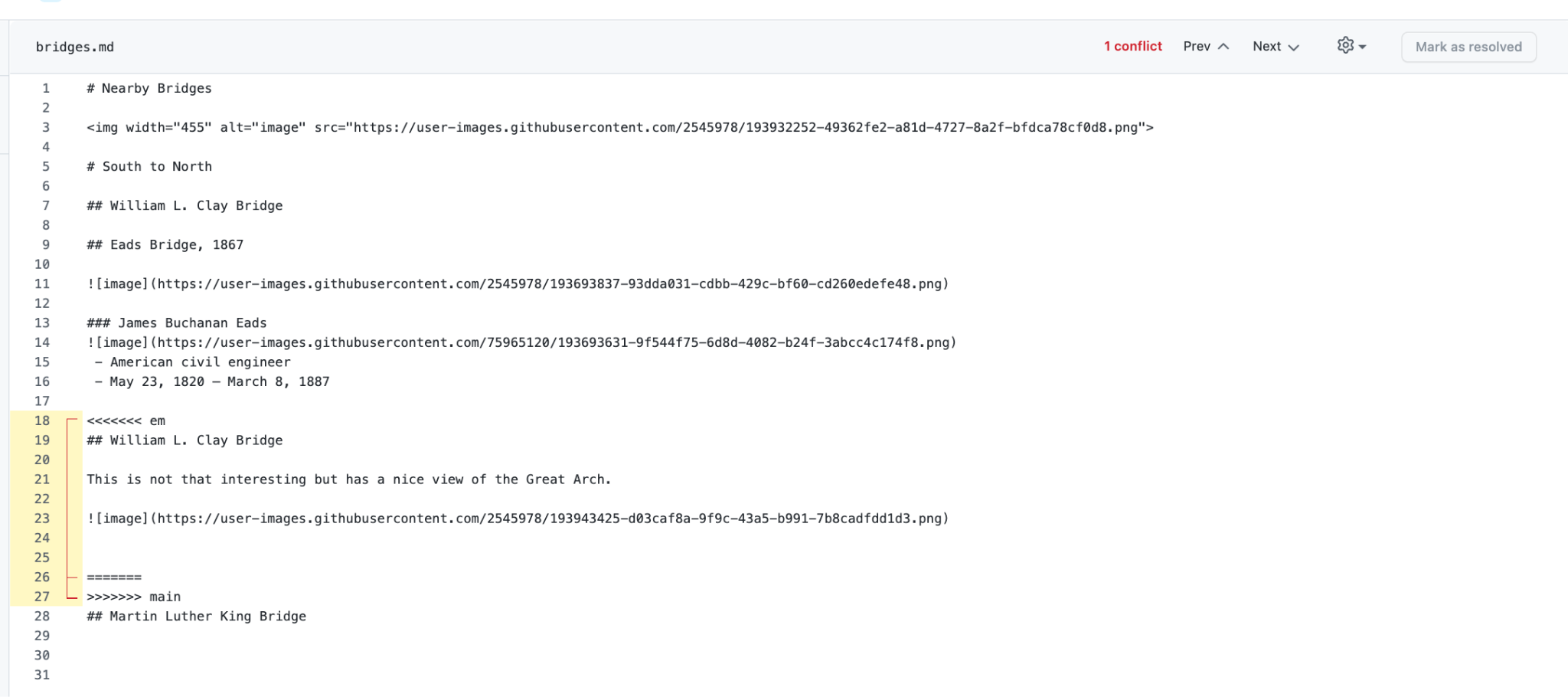 This is where the conflict is. The <<<<< and ===== just helps you find the areas that conflict. You’ll want to get rid of that.

Edit here and then click “Mark Resolved”
Merge conflicts
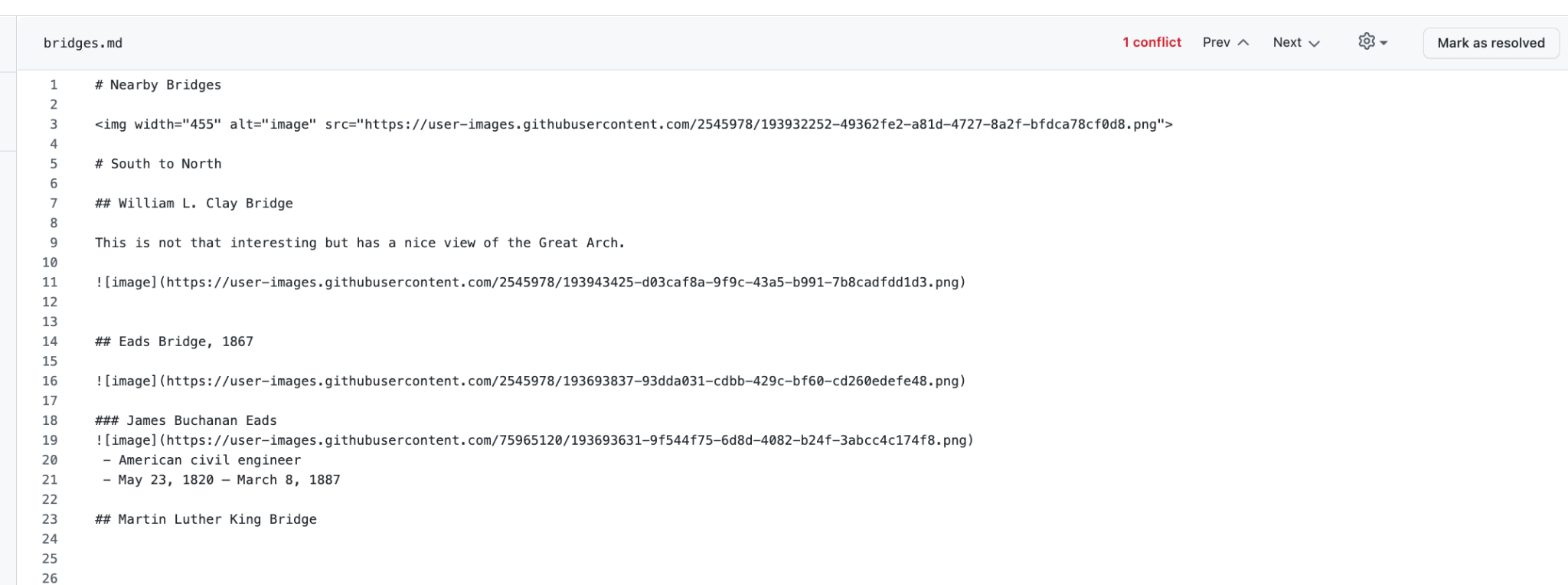 Eli and Em demo
Eli makes a pull request and merges
Em makes a pull request, gets merge conflict
Em resolves the merge conflict and merges
Team work 30 min: Pull requests
Steps
Add each pull request to the task board
One at a time, do your pull requests.
Move the task cards to done as you do each one
Work together to help each other

https://youtu.be/wmzjzuWhzq0
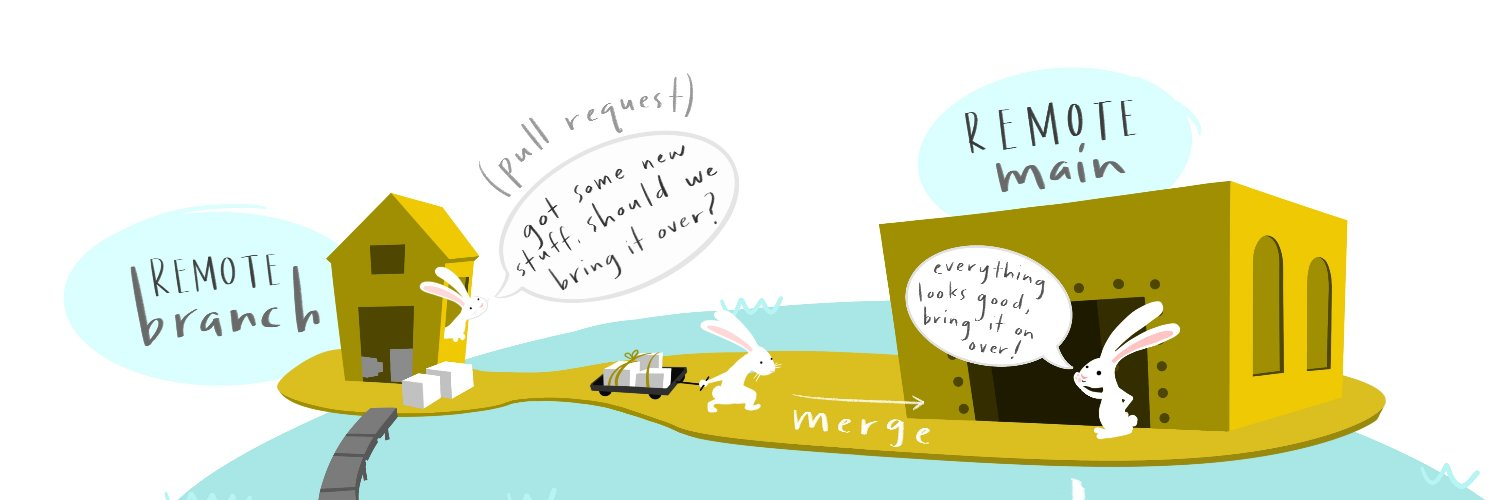 Artwork by @allison_horst
After Em merges her branch, Eli’s branch is behind main
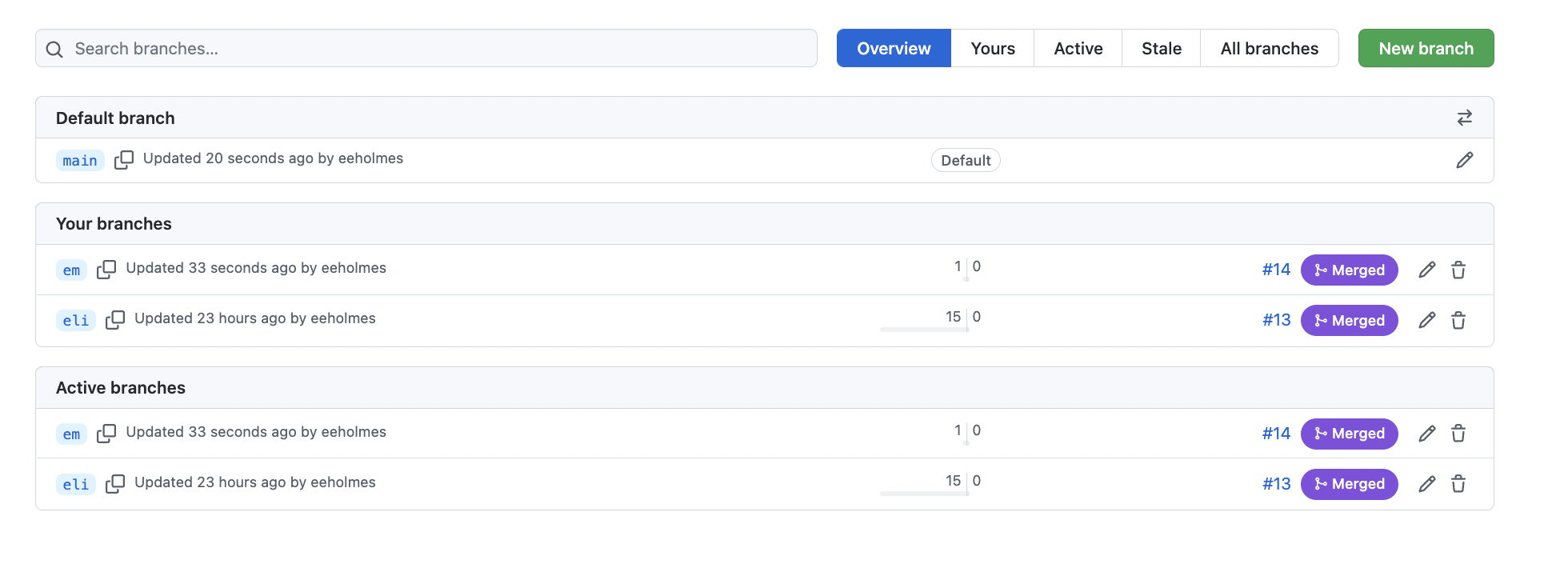 This shows that there are commits on main that I don’t have
I need to do something about this before I start working again.
We can also see this if I am on my branch
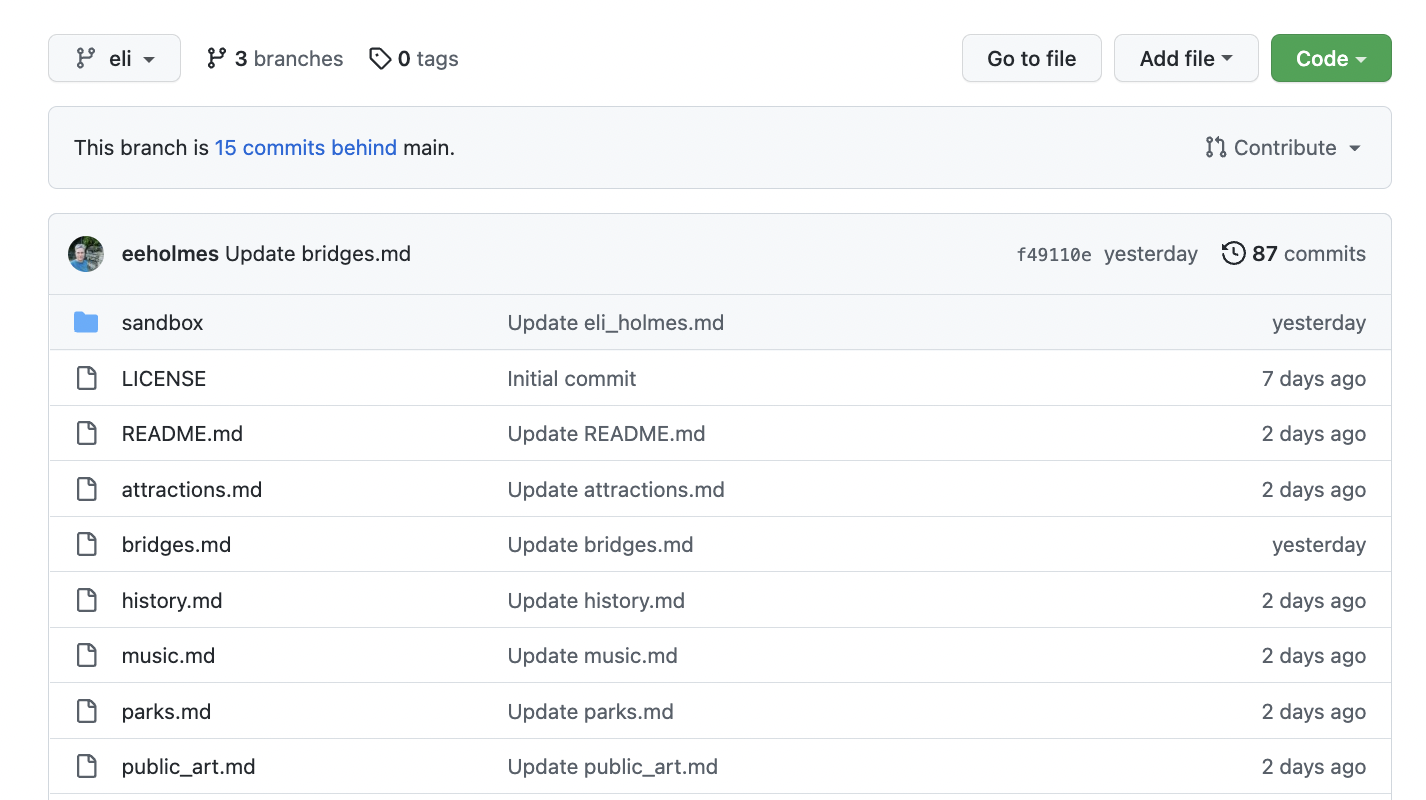 Click here to see what is on main and start a pull request
Do a pull request to merge main into your branch
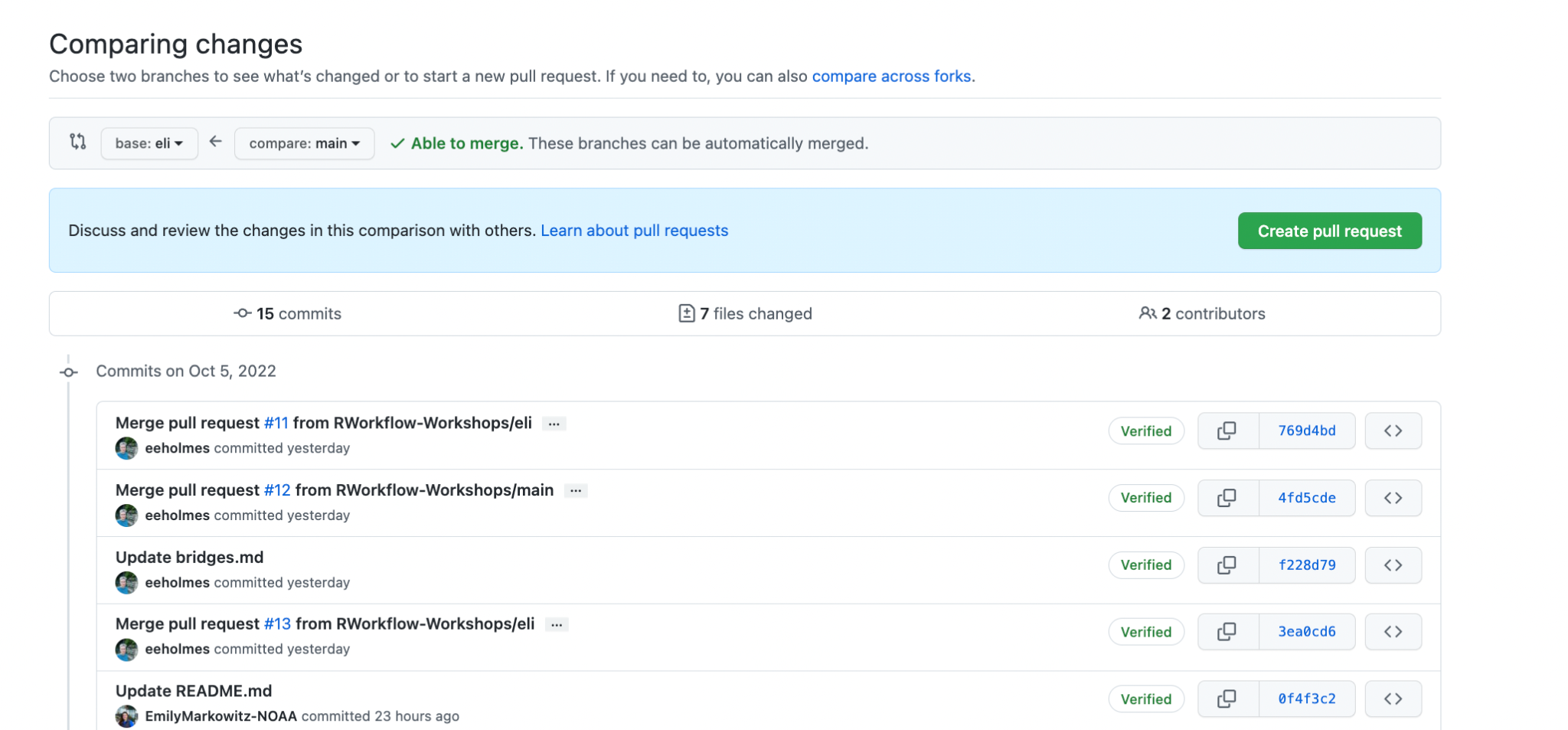 Click here and merge
https://youtu.be/OkDkmMLdBD4
But the normal workflow is to delete your branch!
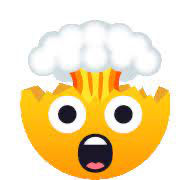 Yes! 

Start task (grab a task card)
Make branch
Complete the task
Merge work into main with pull request
Delete branch
Move task card to done column
Delete my precious branch??
But the normal workflow is to delete your branch!
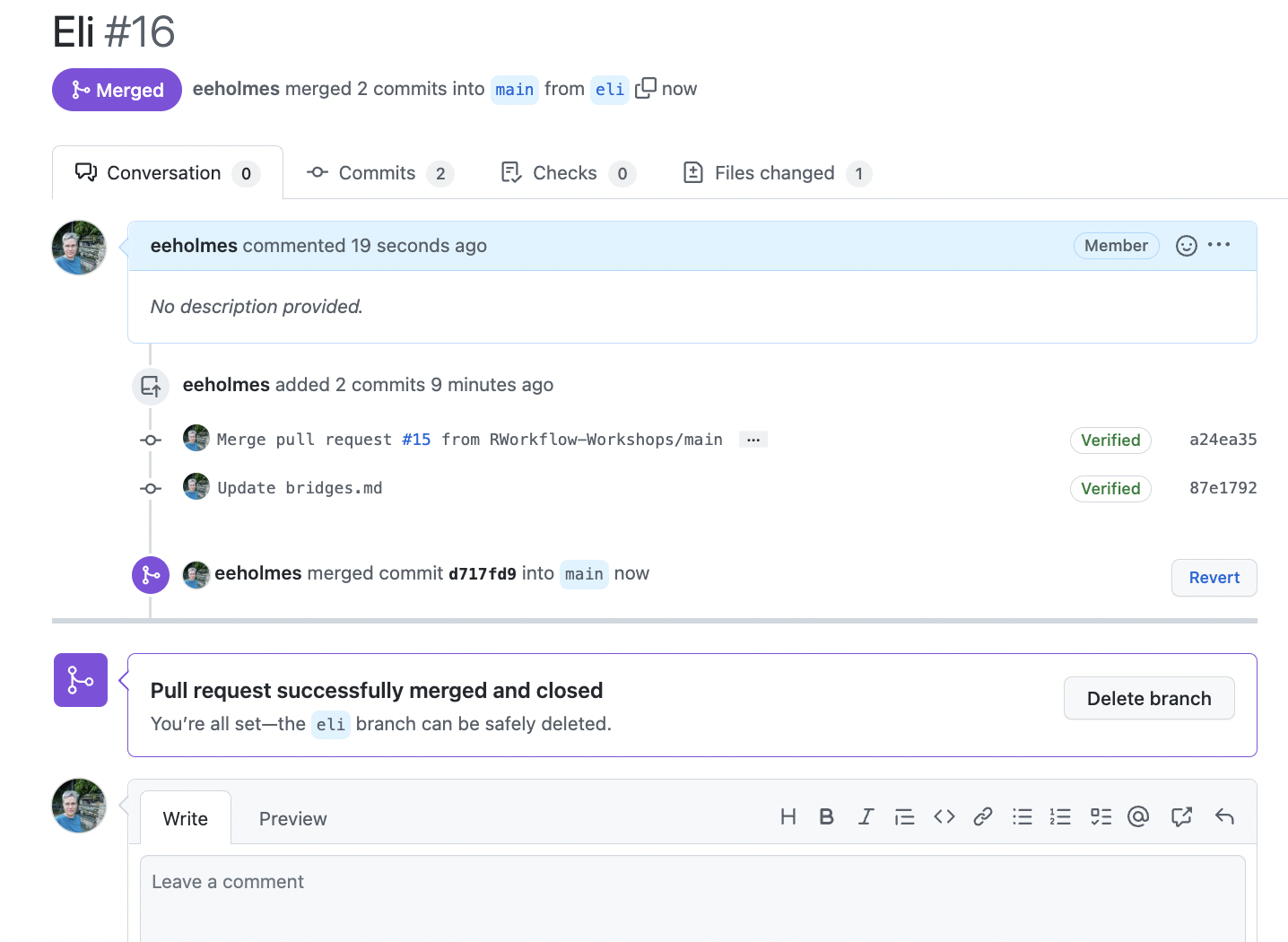 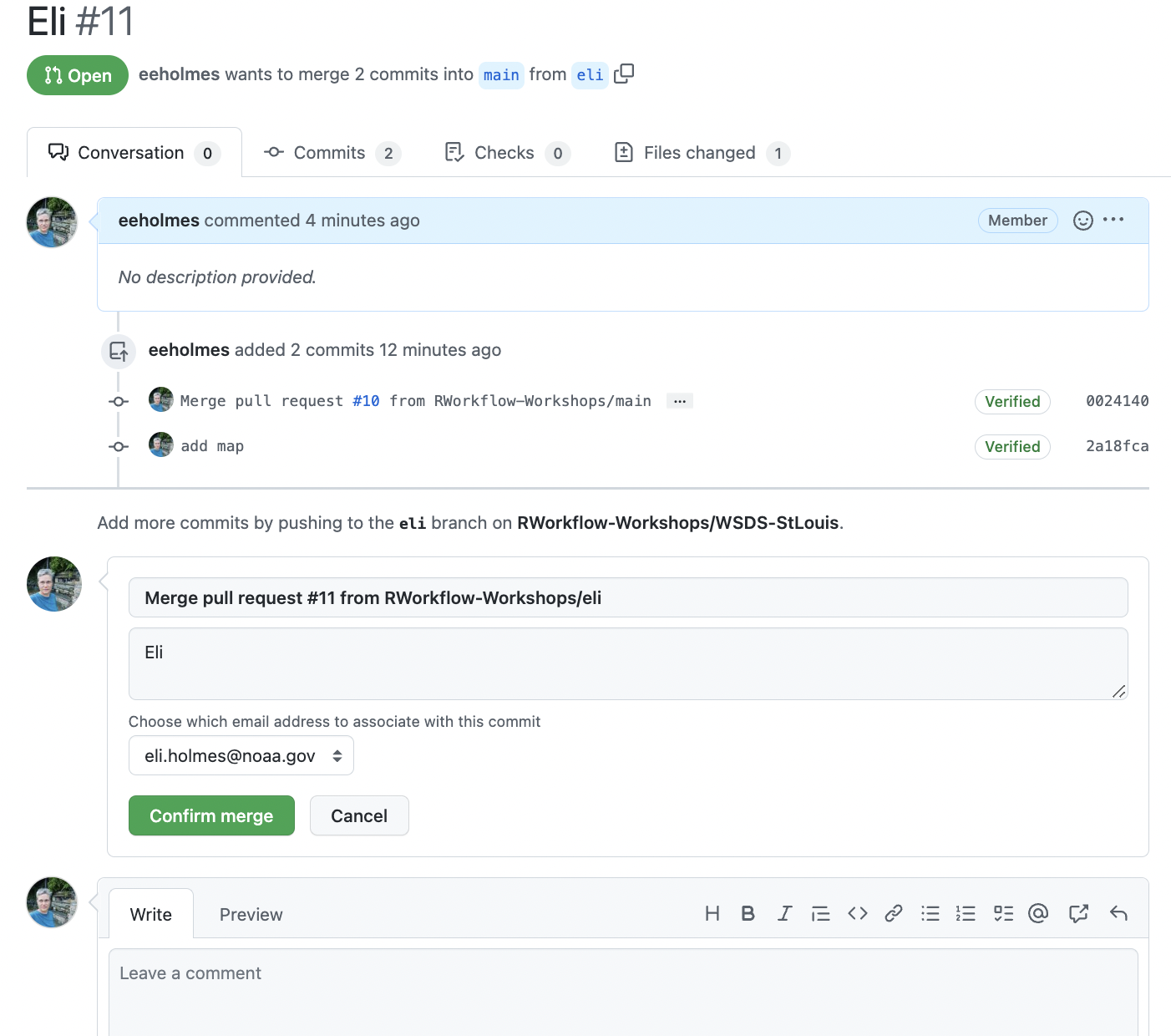 Next page
Or delete from “View all branches” page
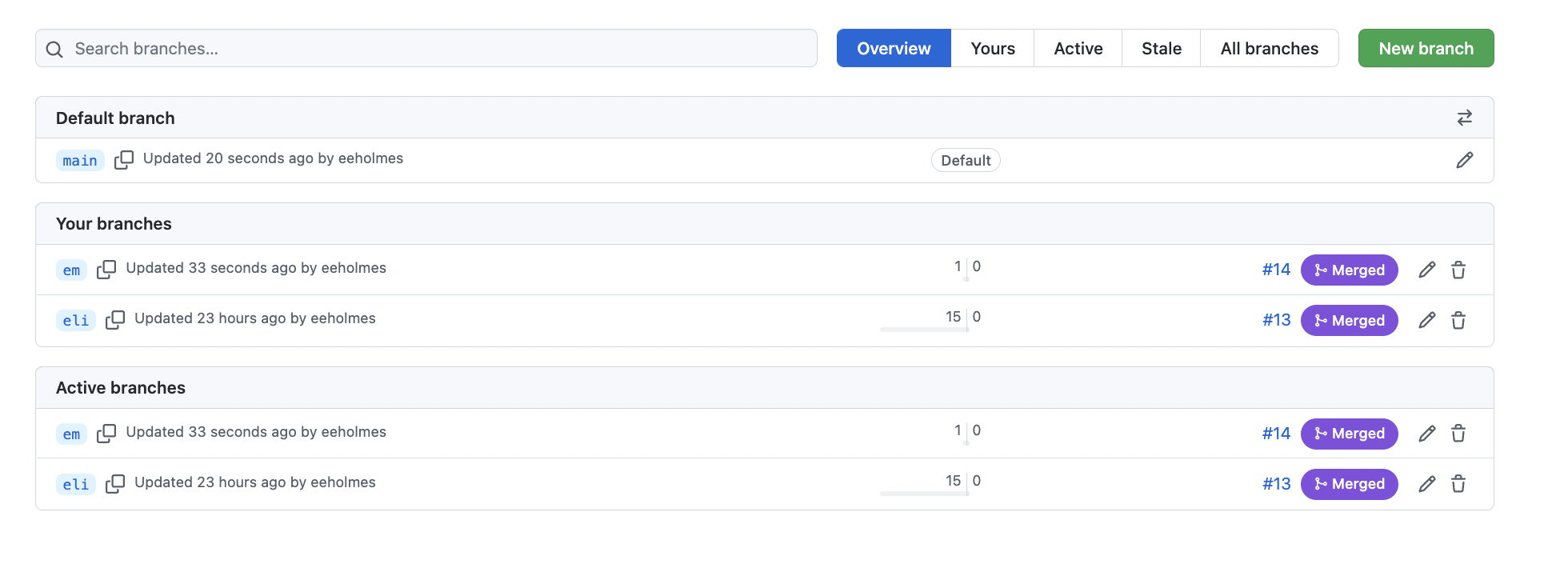 DISCUSSION and Q&A
Next learning steps: GitHub Issues
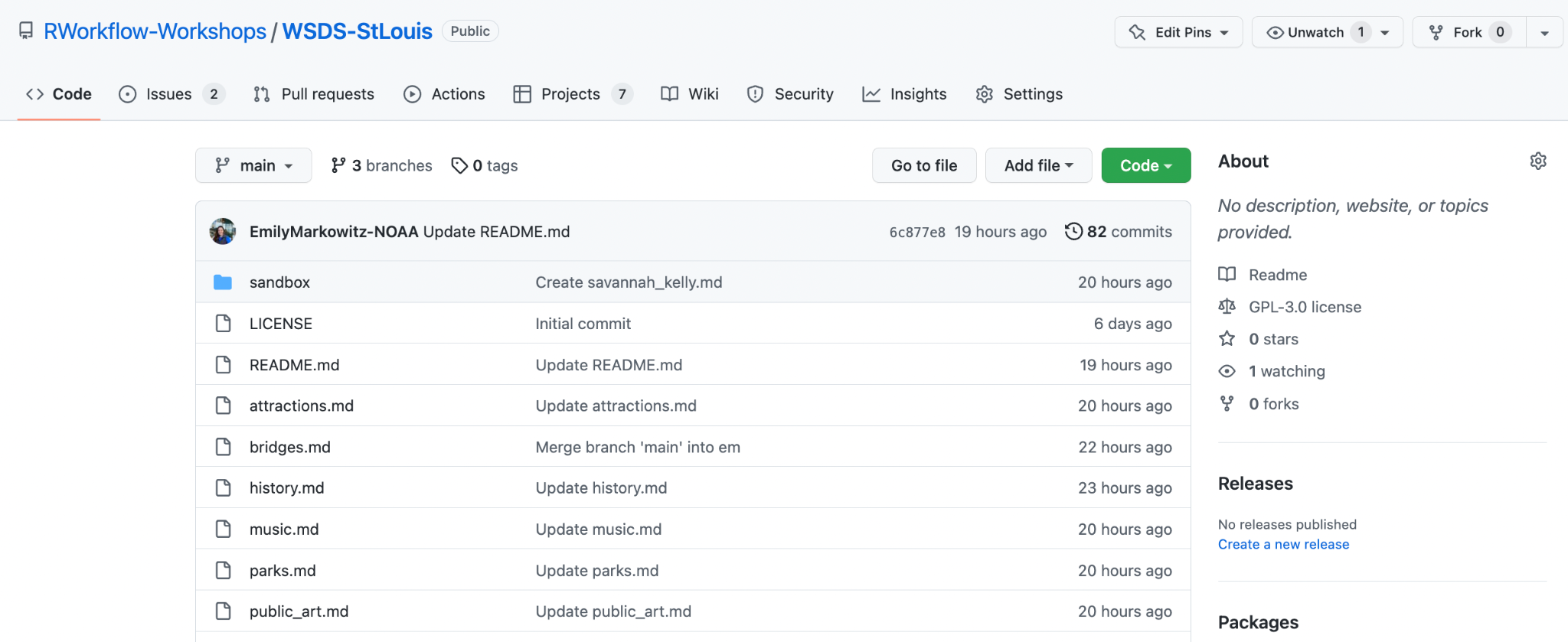 Next learning steps: GitHub Issues
Every team uses issues.
allow a discussion
a record of any info needed to resolve that issue
documents how and when issue resolved
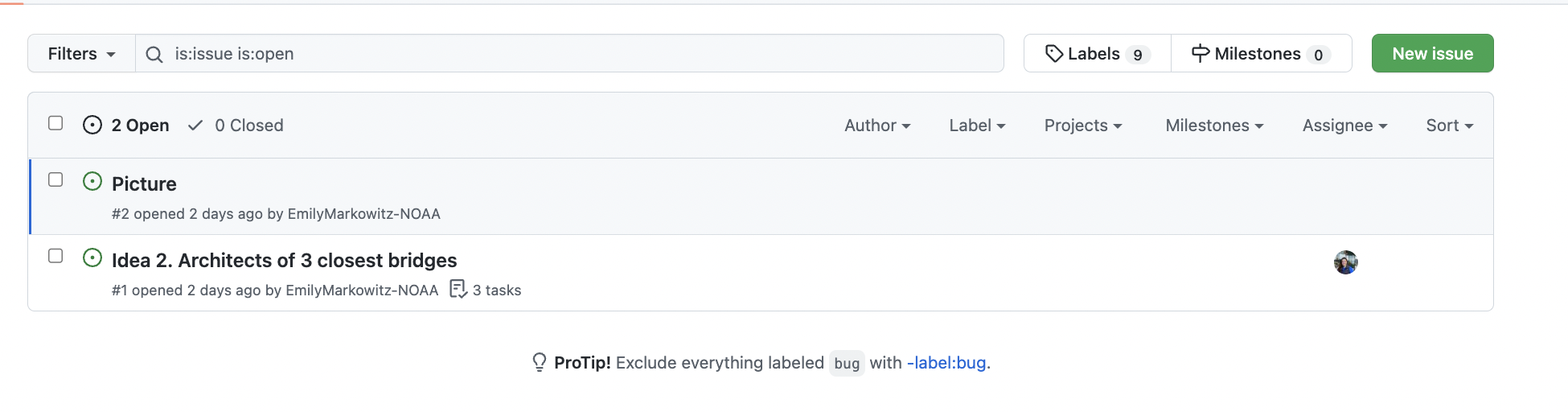 Next learning steps: GitHub Issues
When you commit a change, type # in the description area to select an issue that the commit addresses.
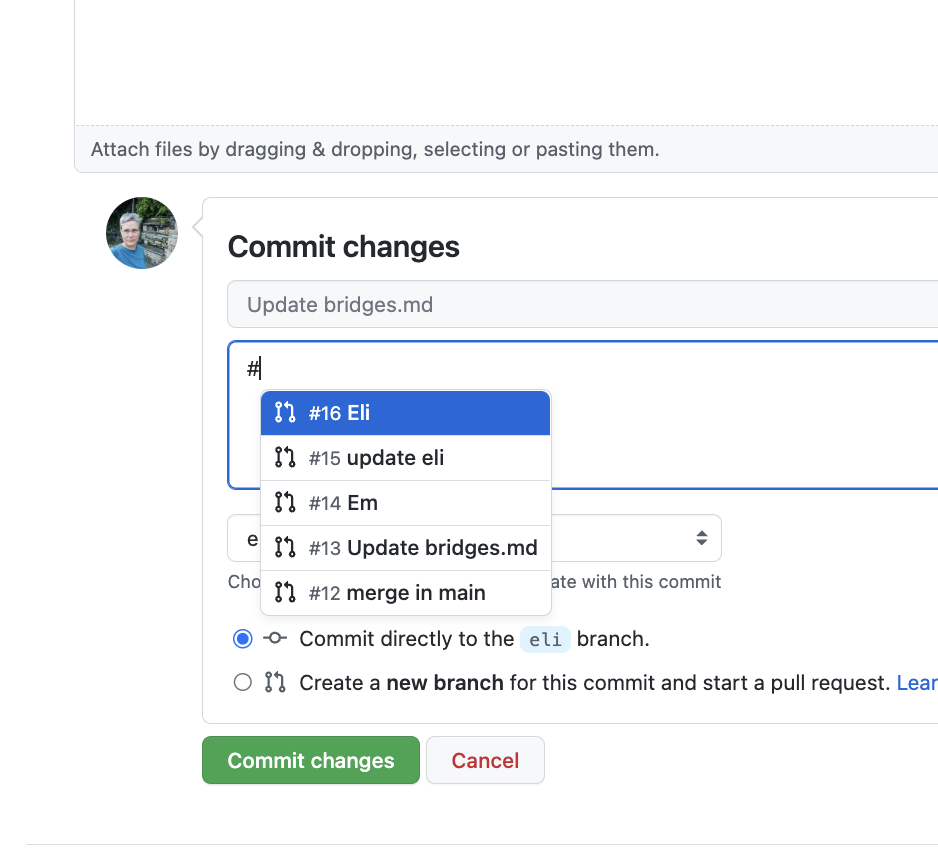 Next learning steps: GitHub Issues with check boxes
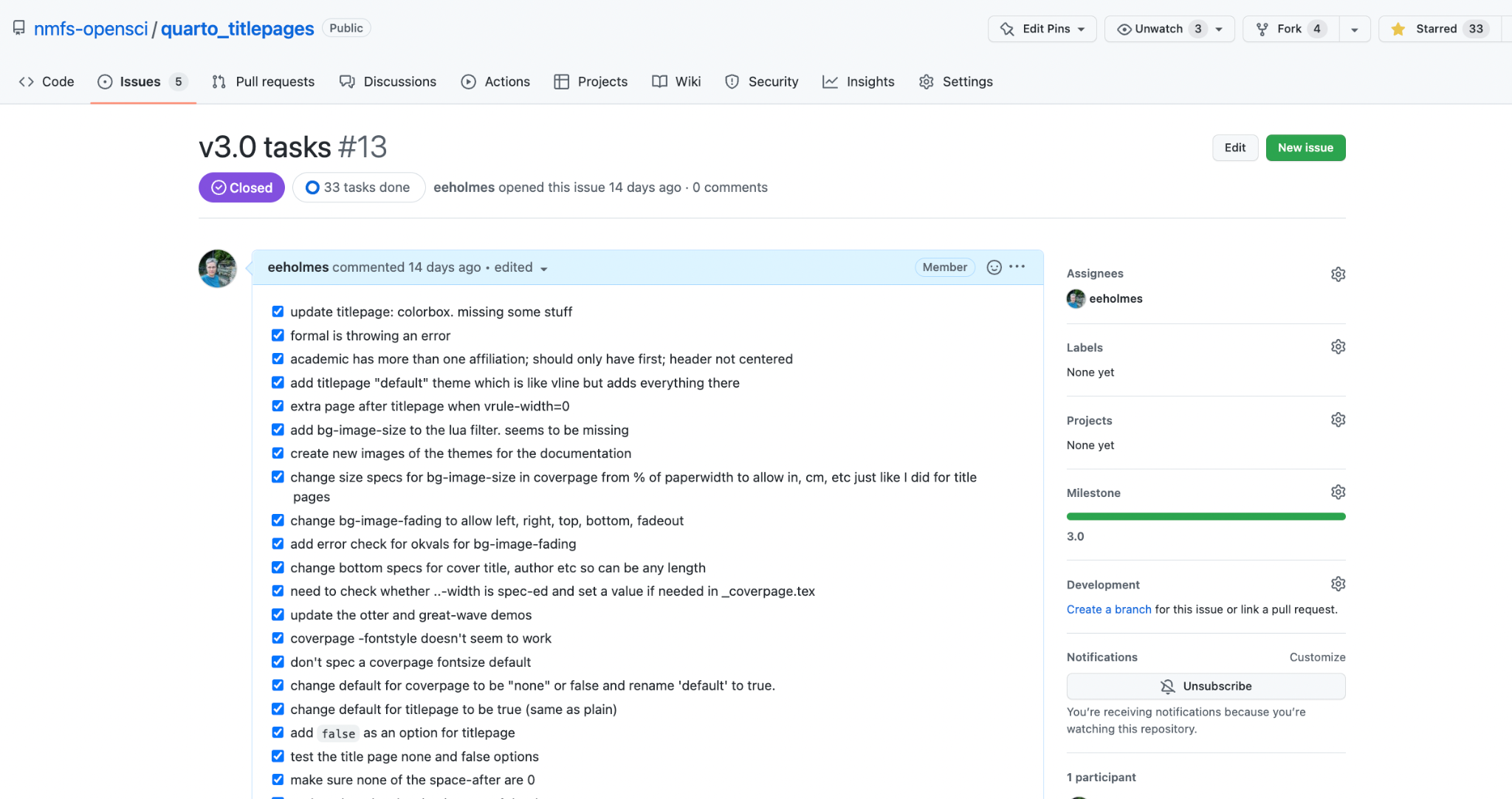 Next learning steps for GitHub Project Boards
Create GitHub issues
Add them to your project board
Watch them automatically move to done column on your board when you close them
Some more material on these topics
RWorkflow 2022 Workshops (1 hr lectures)

Openscapes GitHub Clinics 
Part 1 Contributing from the browser:
Part 2 GitHub Projects
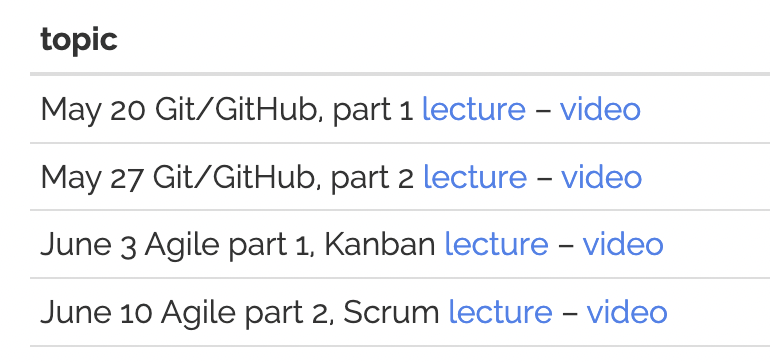